Муниципальное бюджетное дошкольное учреждение «Детский сад № 4 г. Старица»
Творческий проект
Тема: «Ознакомление старших дошкольников с  русскими народными музыкальными инструментами в условиях ФГОС»
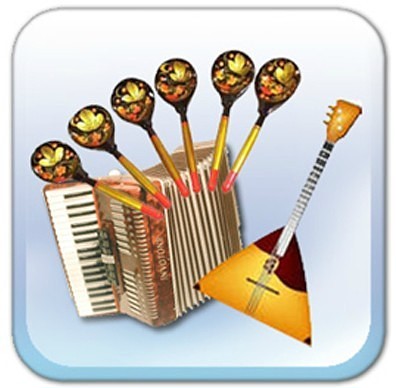 Автор: 
Чекмарева Юлия Борисовна, музыкальный руководитель
Ветер чуть слышно поёт
 Липа  вздыхает у сада.
 Музыка всюду живёт
 Только прислушаться надо.
 Звонко струится ручей
 Падает гром с небосвода.
 Это мелодией вечной своей
 Мир наполняет природа
В. Семернин
Принципы  ФГОС ДО
объединение обучения и воспитания в целостный образовательный процесс на основе духовно-нравственных и социокультурных ценностей 
формирование социокультурной среды, соответствующей возрастным, индивидуальным, психологическим и физиологическим особенностям детей
формирование первичных представлений о малой родине и Отечестве, о ценностях нашего народа, об отечественных традициях и праздниках
формирование познавательных интересов и познавательных действий ребёнка через его включение в различные виды деятельности
содействие и сотрудничество детей и взрослых в процессе развития детей и их взаимодействия с людьми, культурой и окружающим миром
поддержка индивидуальности и инициативы 
организация сотрудничества с родителями воспитанников
Актуальность проекта
Музыка, которая звучит в современной семье:
не несёт в себе духовного и эстетического начала
не способствует гармоничному и  нравственному развитию
негативно влияет на нервную систему и развитие дошкольника
Дети не слышат «живое» звучание инструментов, не знают их названия, не интересуются ими 
Уменьшилось количество детей, поступающих в школу искусств, а те, ребята, которые учатся музыке, после окончания школы перестают играть на музыкальном инструменте
Данный проект представляет практический интерес
для воспитателей детского сада 
для музыкальных руководителей
для родителей
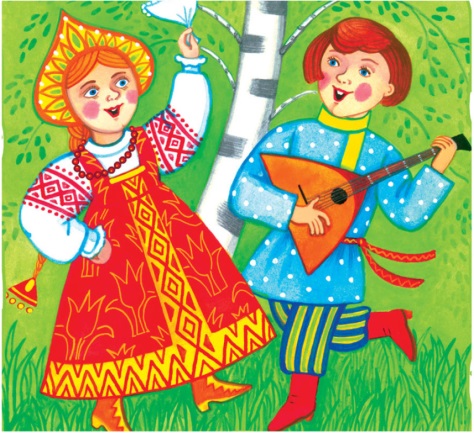 Цель проекта:
приобщение детей дошкольного возраста к русской народной культуре, миру русских музыкальных инструментов, способствующее интеллектуальному и духовному развитию воспитанников
Задачи:
познакомить с русскими народными музыкальными инструментами: домра, гитара, баян, аккордеон и другими; развивать умение различать звучание музыкальных инструментов
формировать желание интересоваться историческими фактами происхождения и развития инструментов
способствовать воплощению полученных знаний и умений в продуктивной и самостоятельной деятельности
содействовать пополнению развивающей среды
заинтересовать родителей в совместной реализации проекта
укреплять взаимосвязи с педагогами детской школы искусств
Предполагаемый результат
У воспитанников сформируются:
знания о русских народных музыкальных инструментах (их истории, звучании, великих мастерах и исполнителях)
умения владеть простейшими музыкальными инструментами
Дети смогут воплотить свои знания в продуктивной и самостоятельной деятельности
Повысится интерес родителей к участию в проекте и сотрудничеству с педагогами
Основные направления
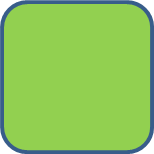 Познавательные беседы
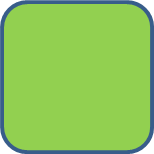 Слушание   музыки
Игры
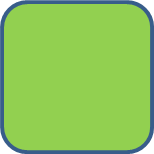 Семейные праздники, развлечения
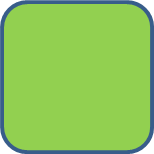 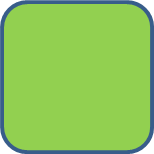 Сотрудничество 
с педагогами ДШИ
Продуктивная деятельность
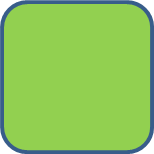 Игра на музыкальных инструментах
Предварительный этап
составление плана мероприятий и планирование работы с семьями воспитанников
подборка методической литературы, материалов для консультаций, бесед, портретов композиторов, фотографий с изображением музыкальных инструментов, оркестров,  музыкальных и литературных произведений, загадок, пословиц, поговорок
создание мультимедийных презентаций
прослушивание музыкальных произведений в исполнении оркестров русских народных инструментов
чтение литературных произведений
пополнение развивающей предметно-пространственной среды
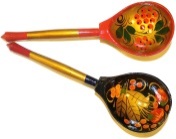 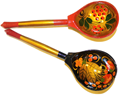 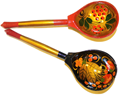 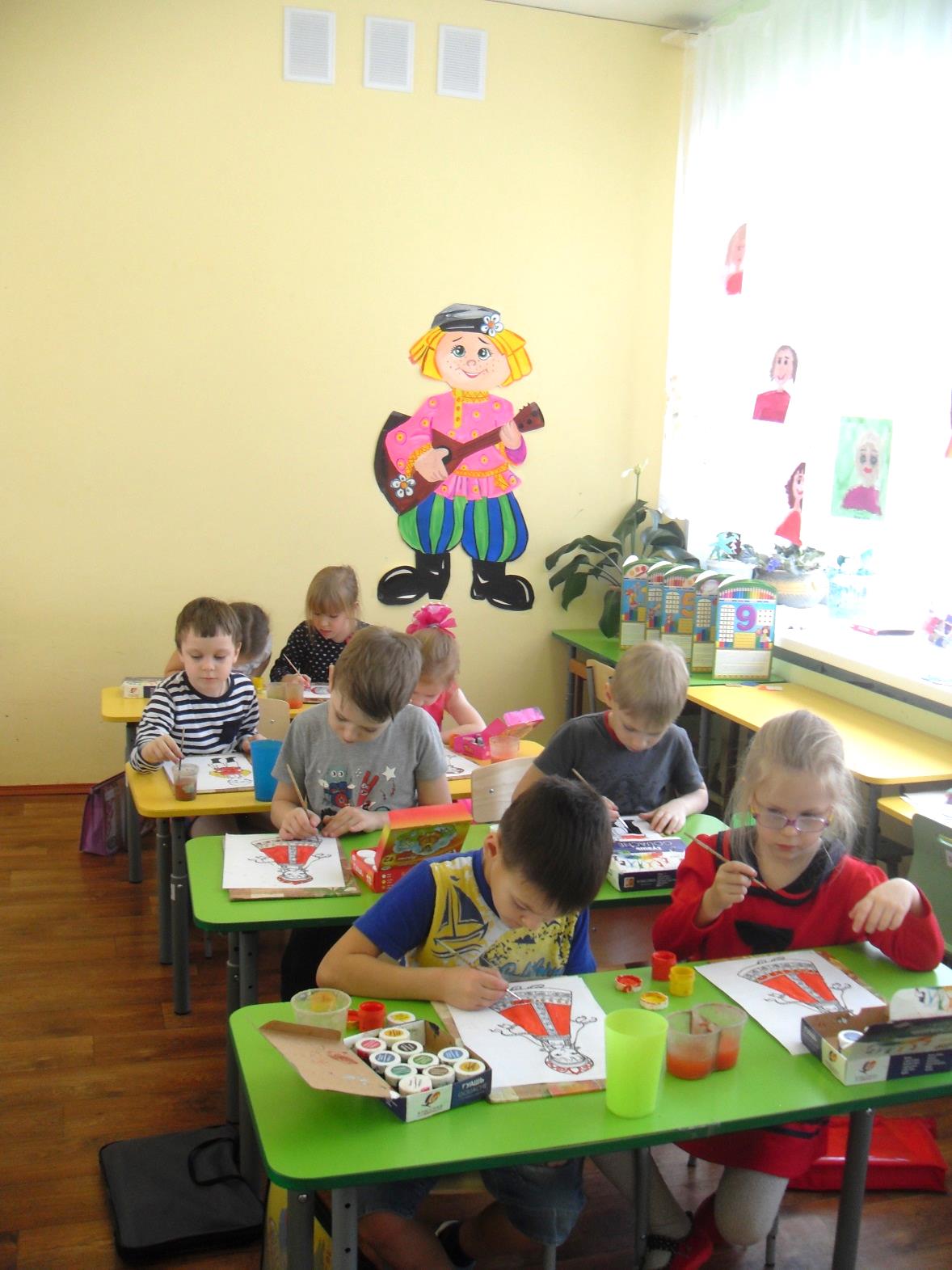 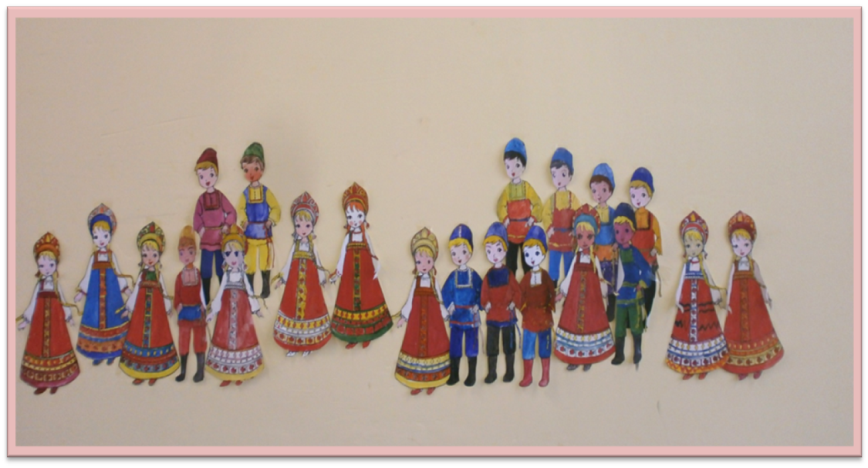 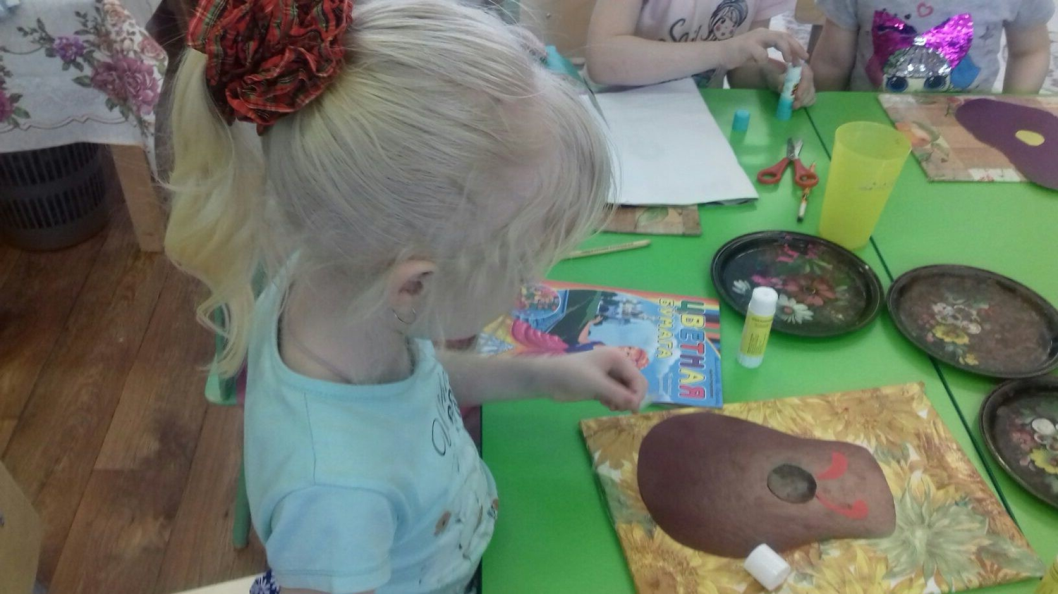 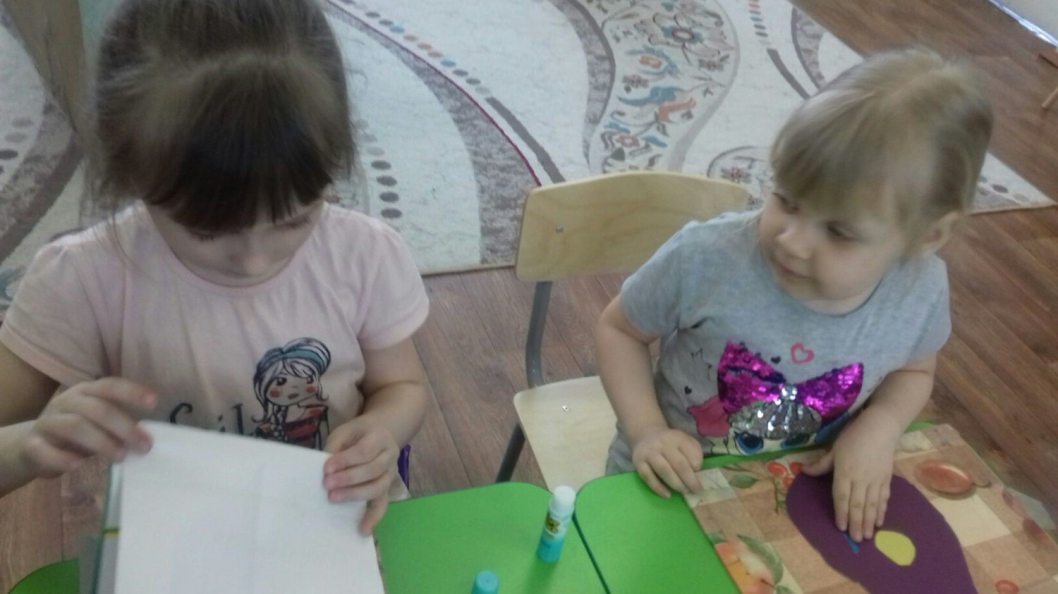 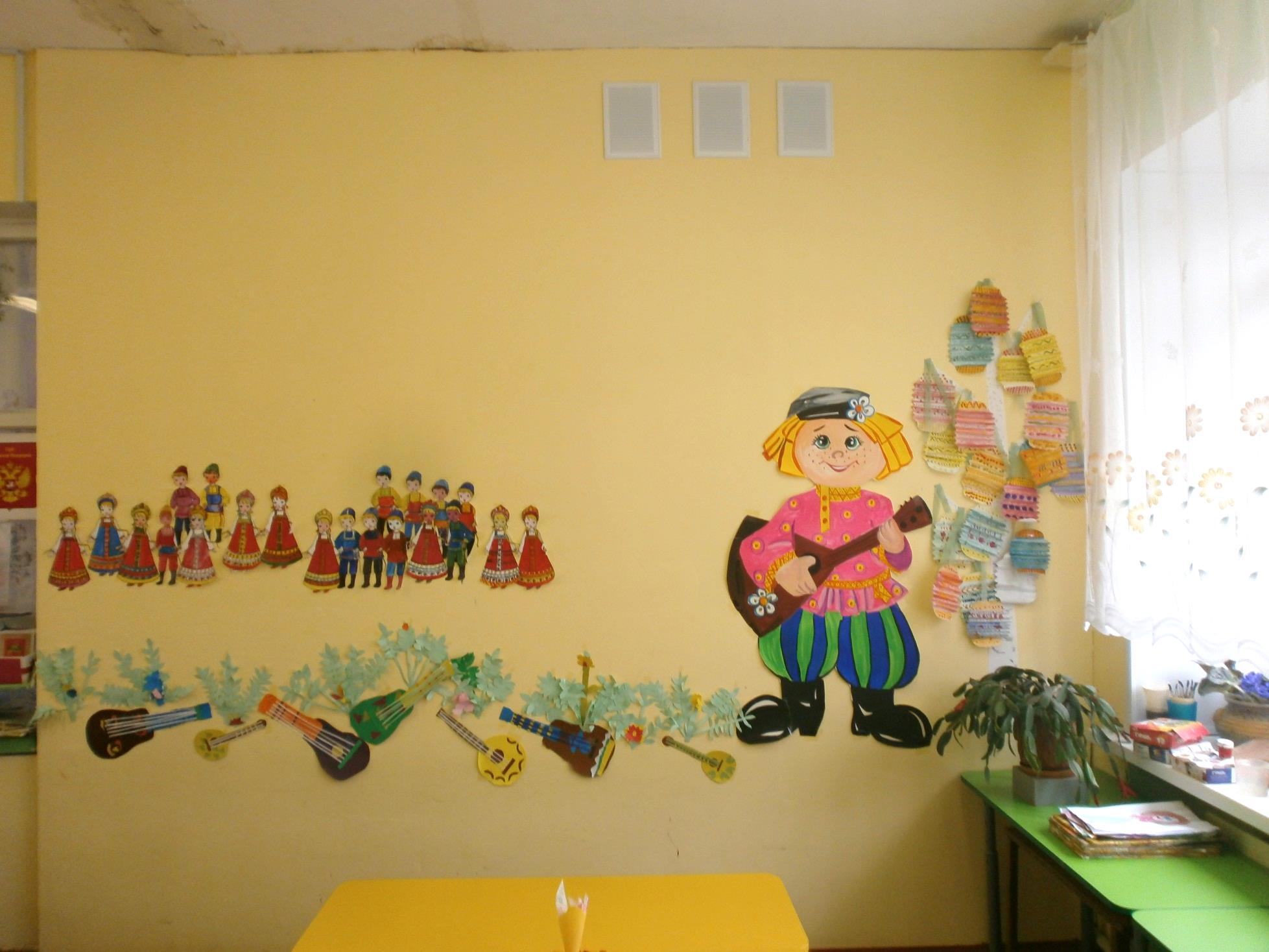 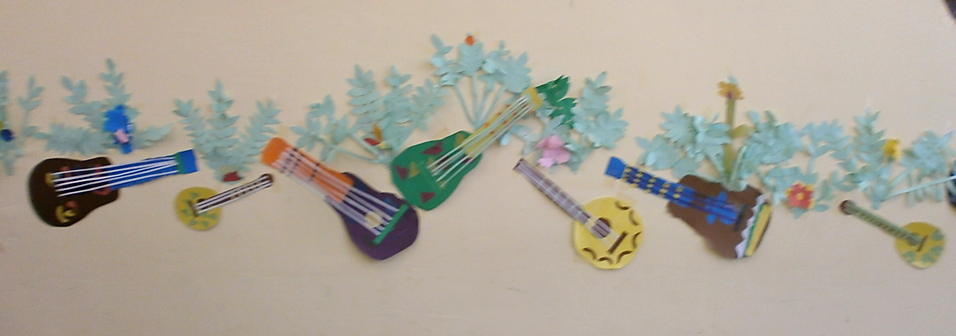 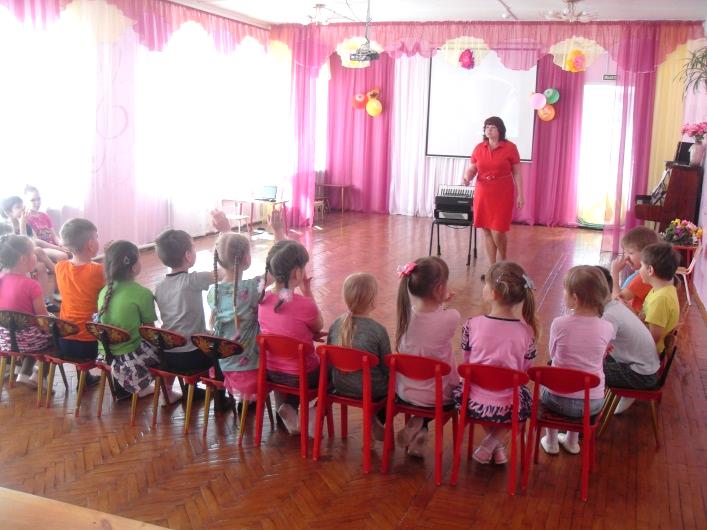 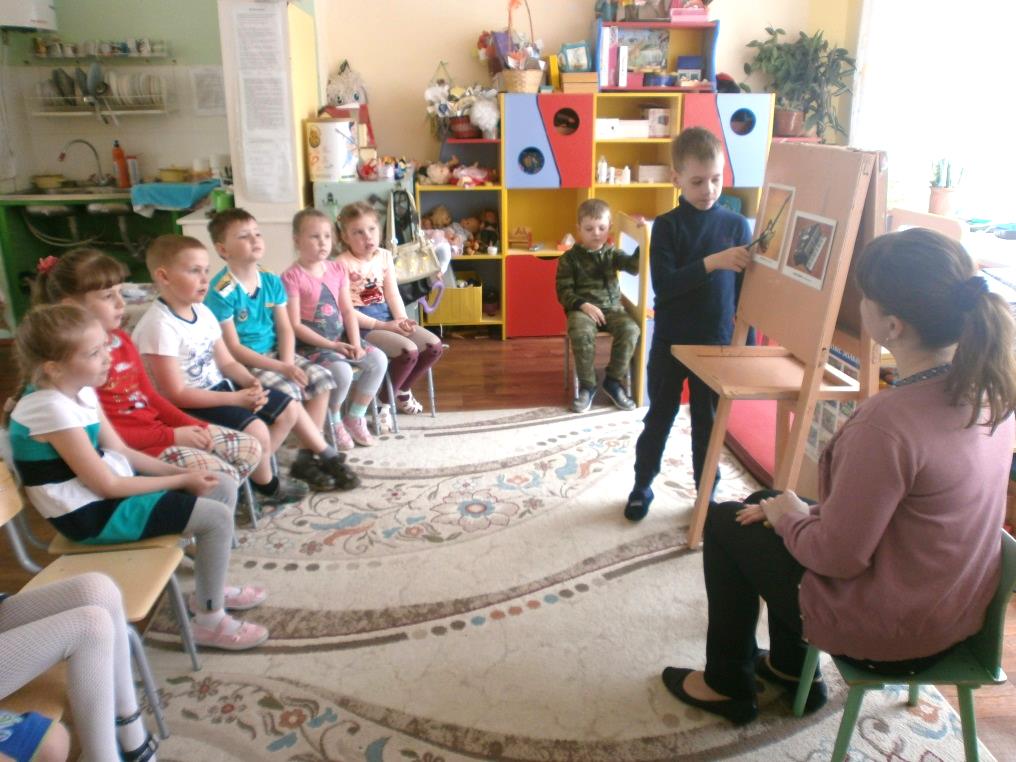 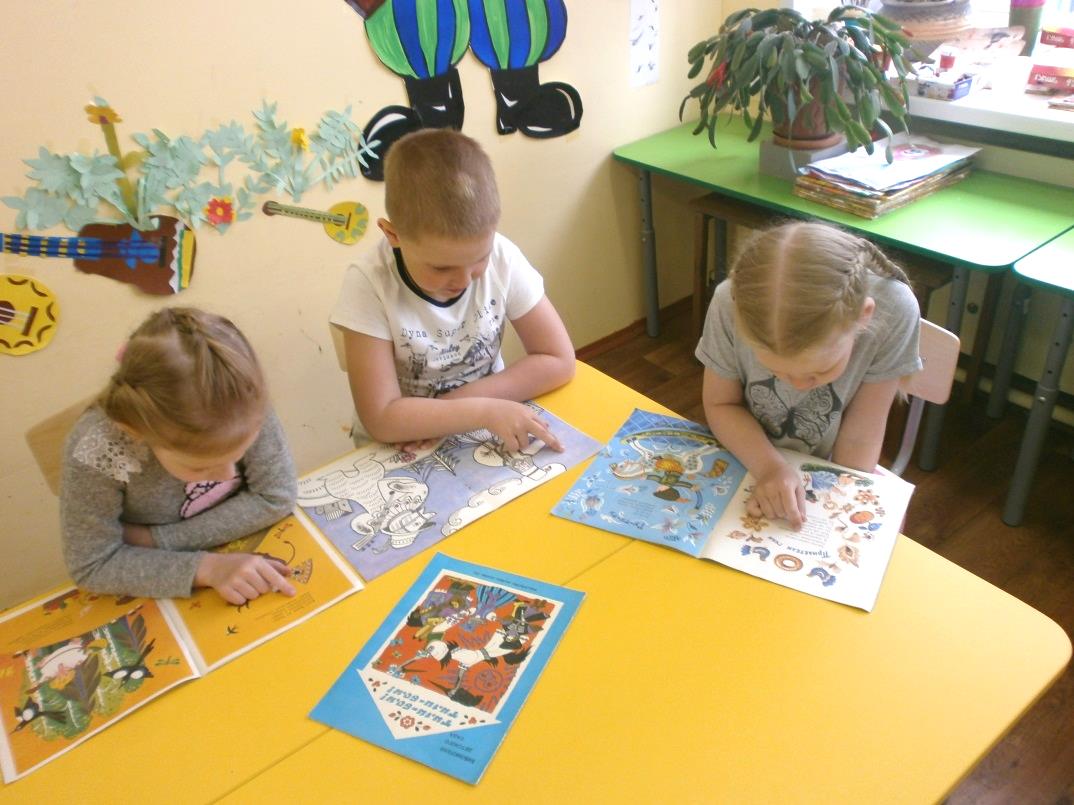 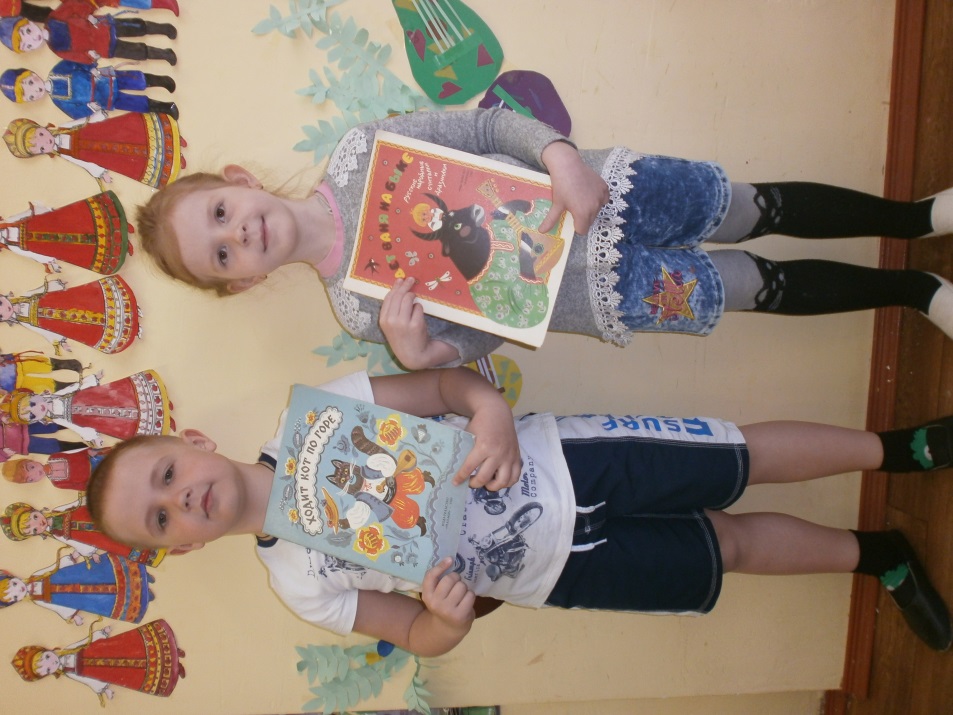 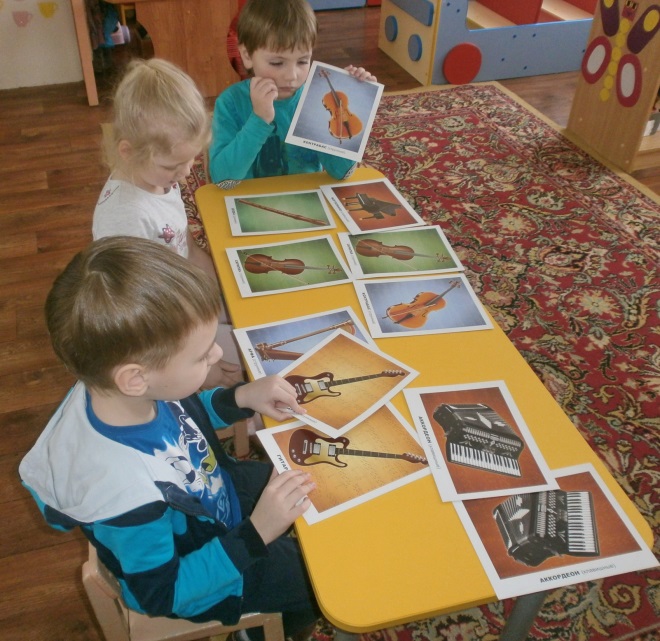 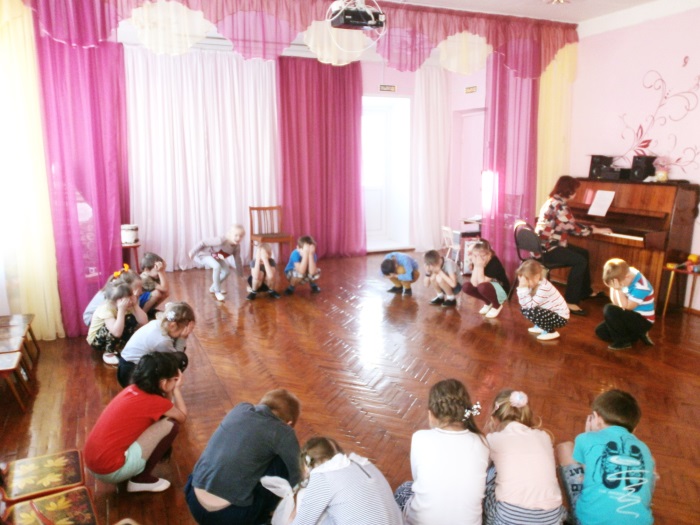 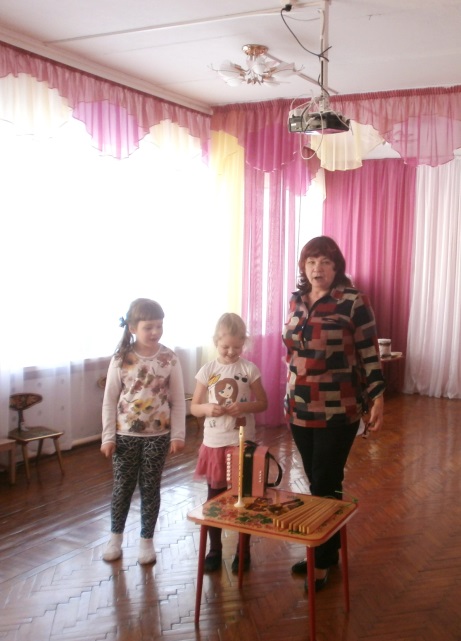 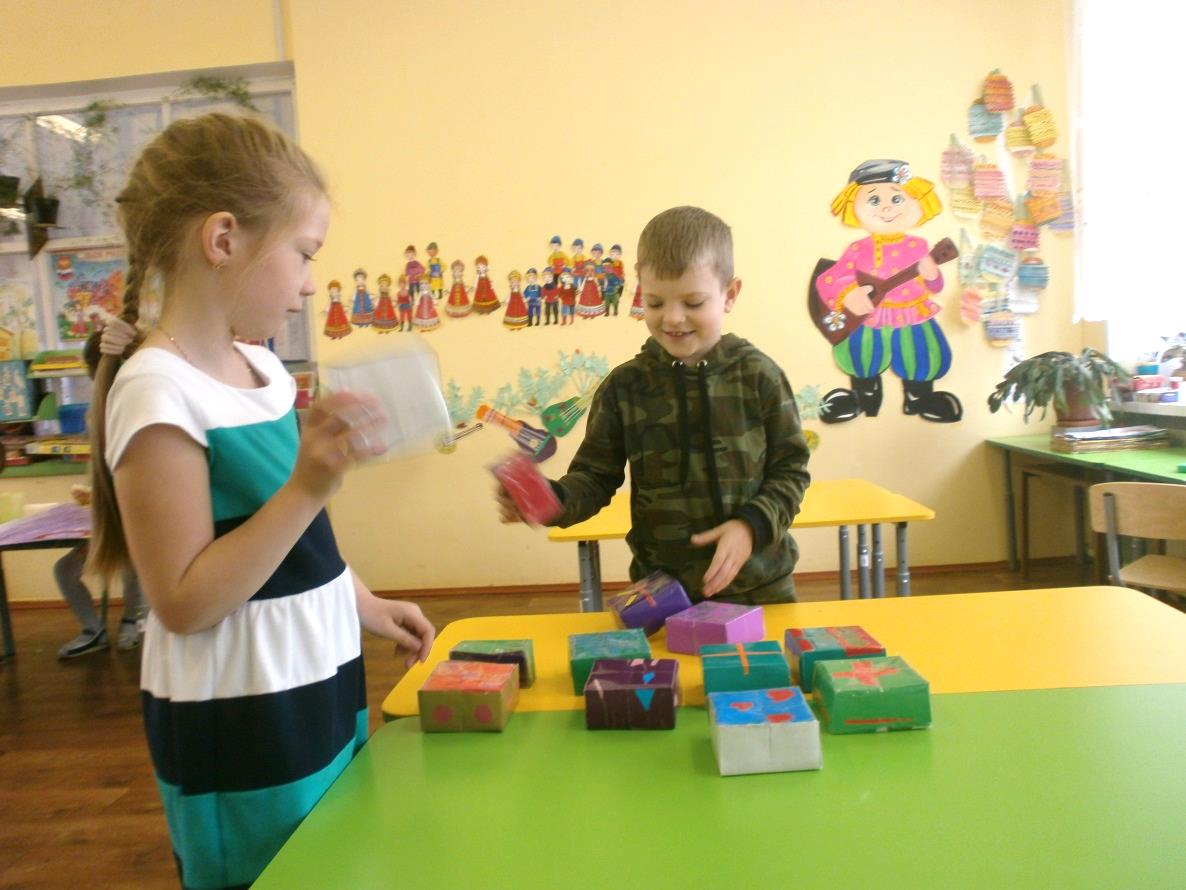 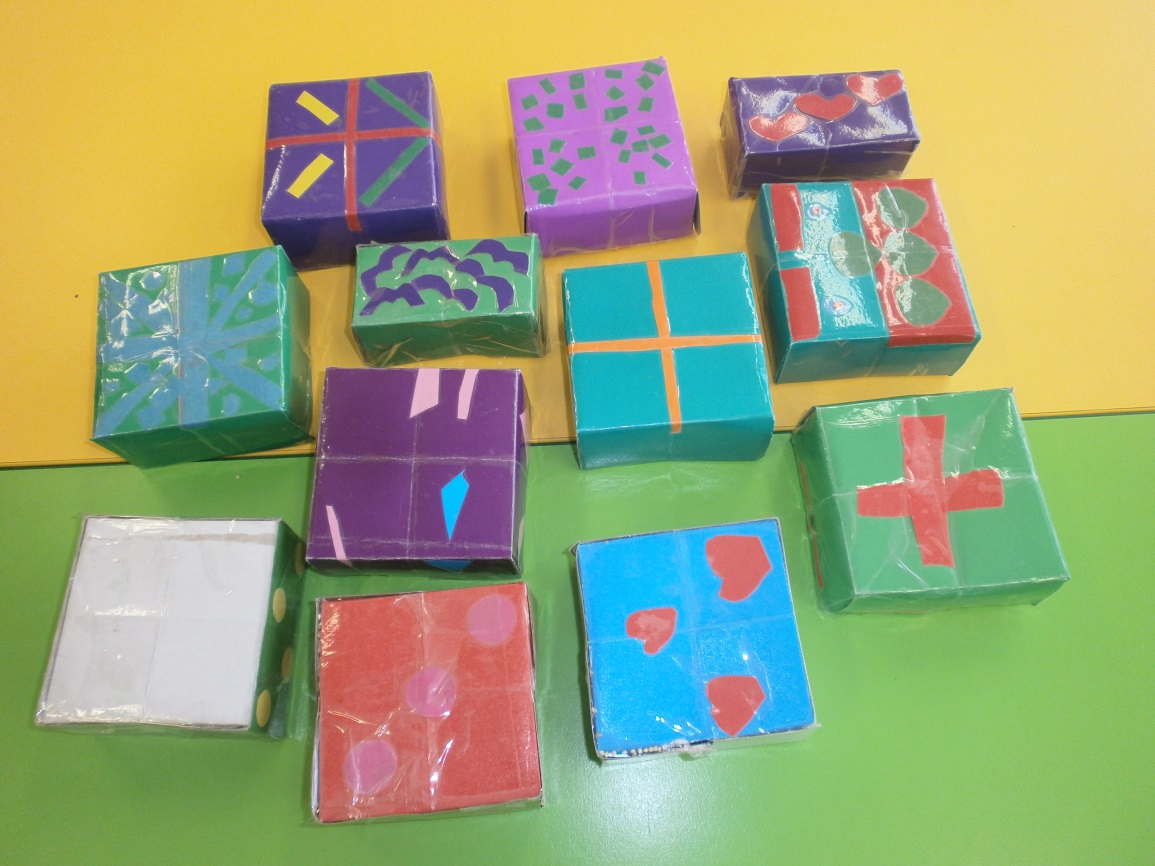 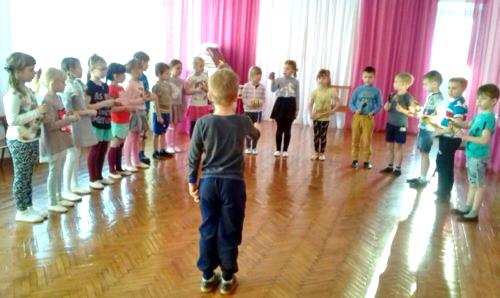 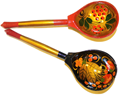 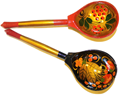 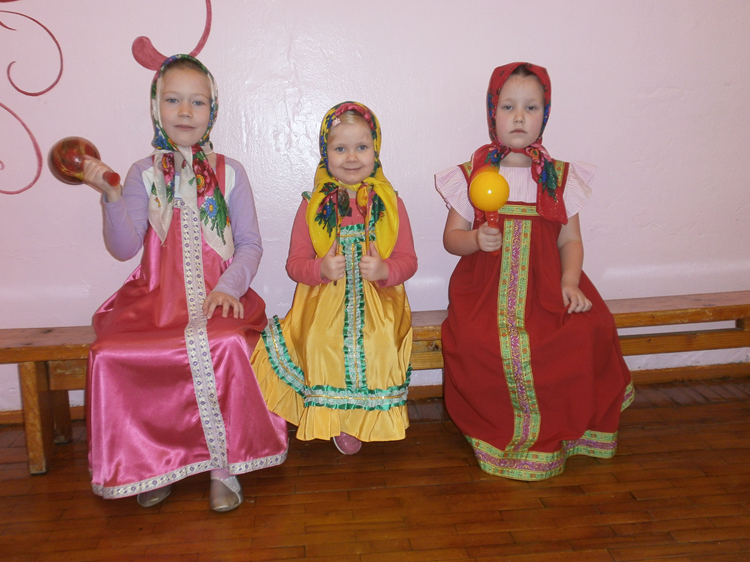 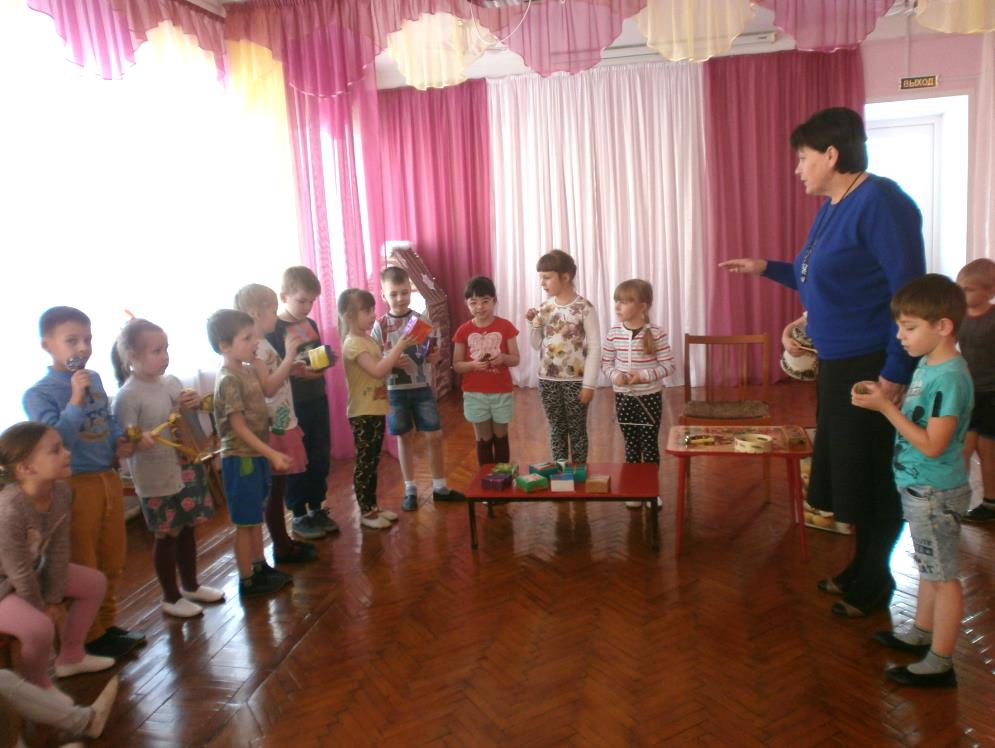 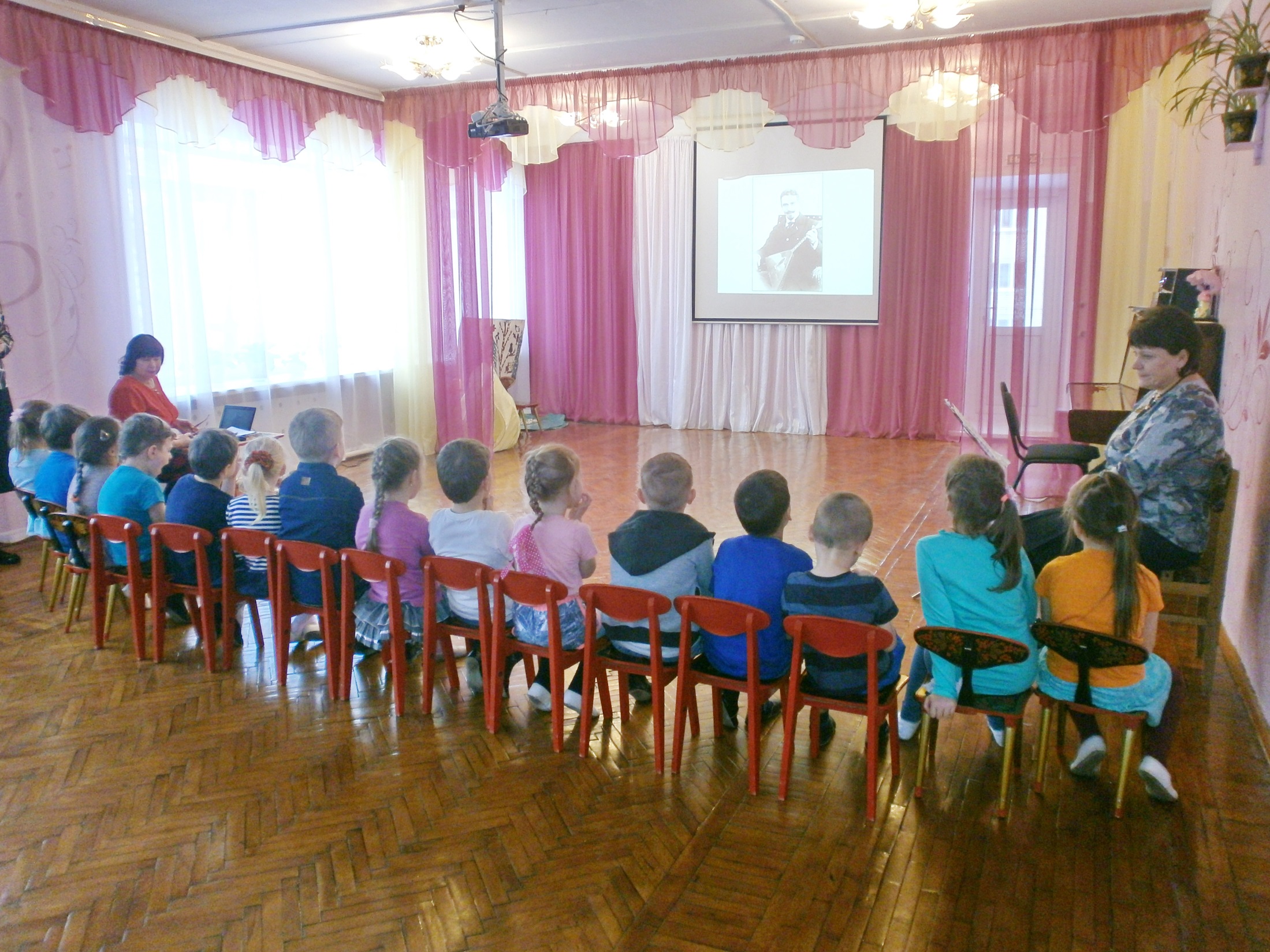 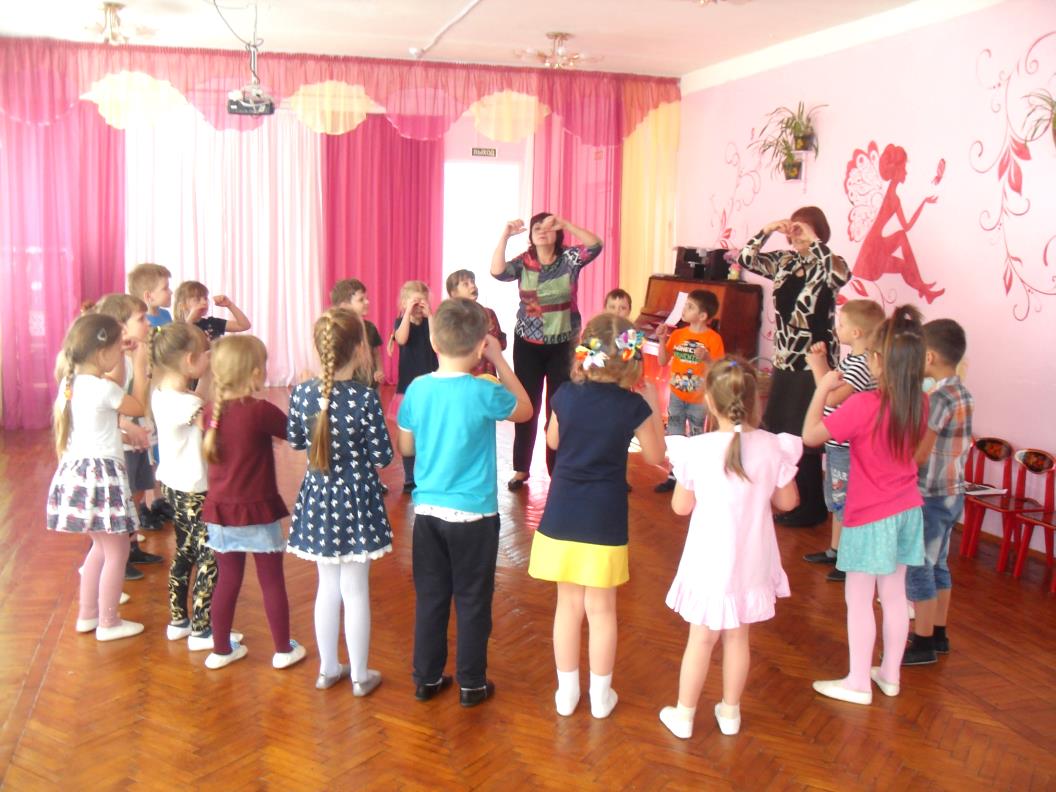 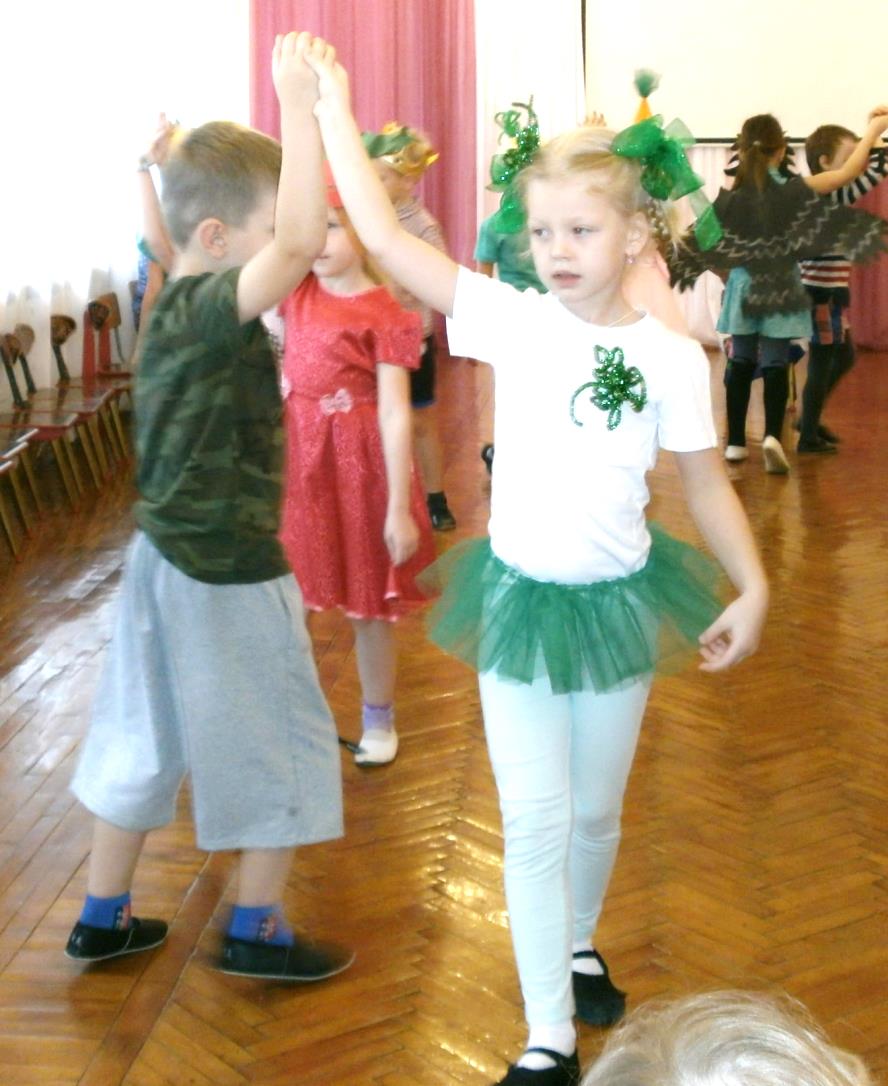 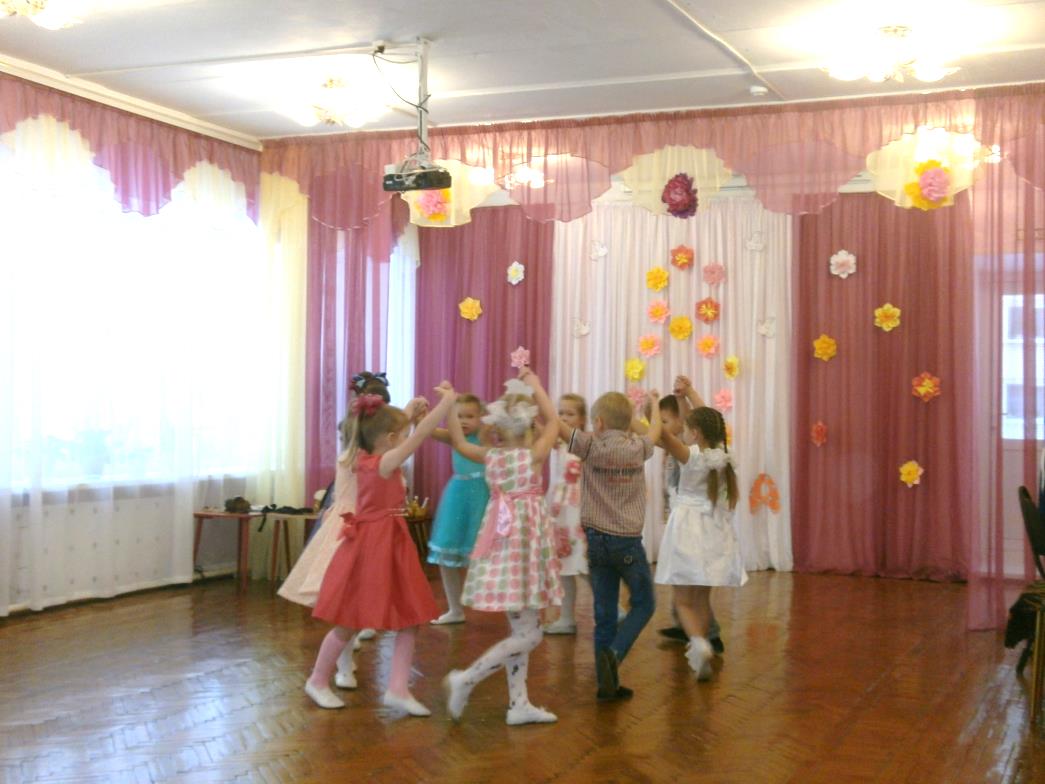 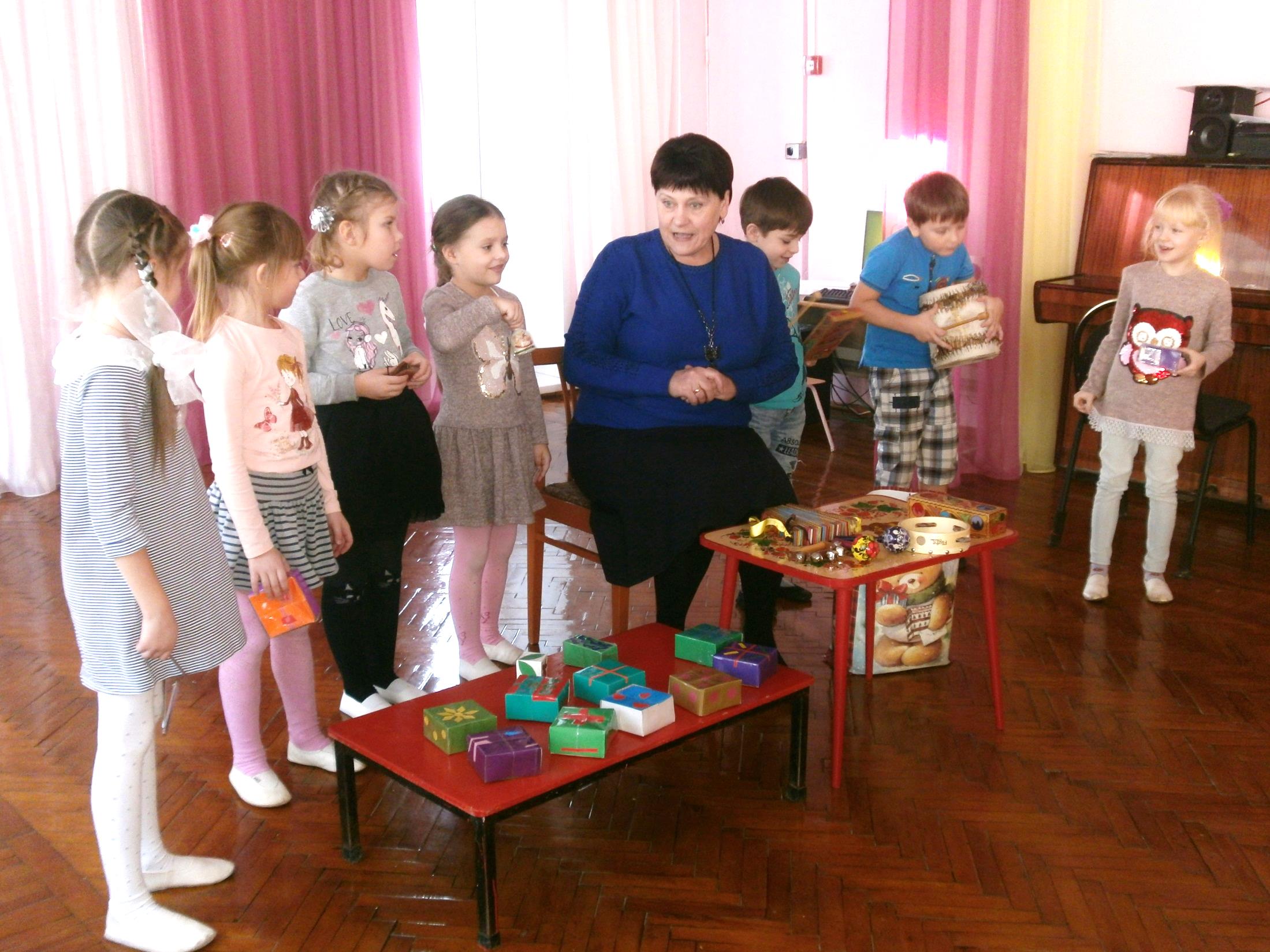 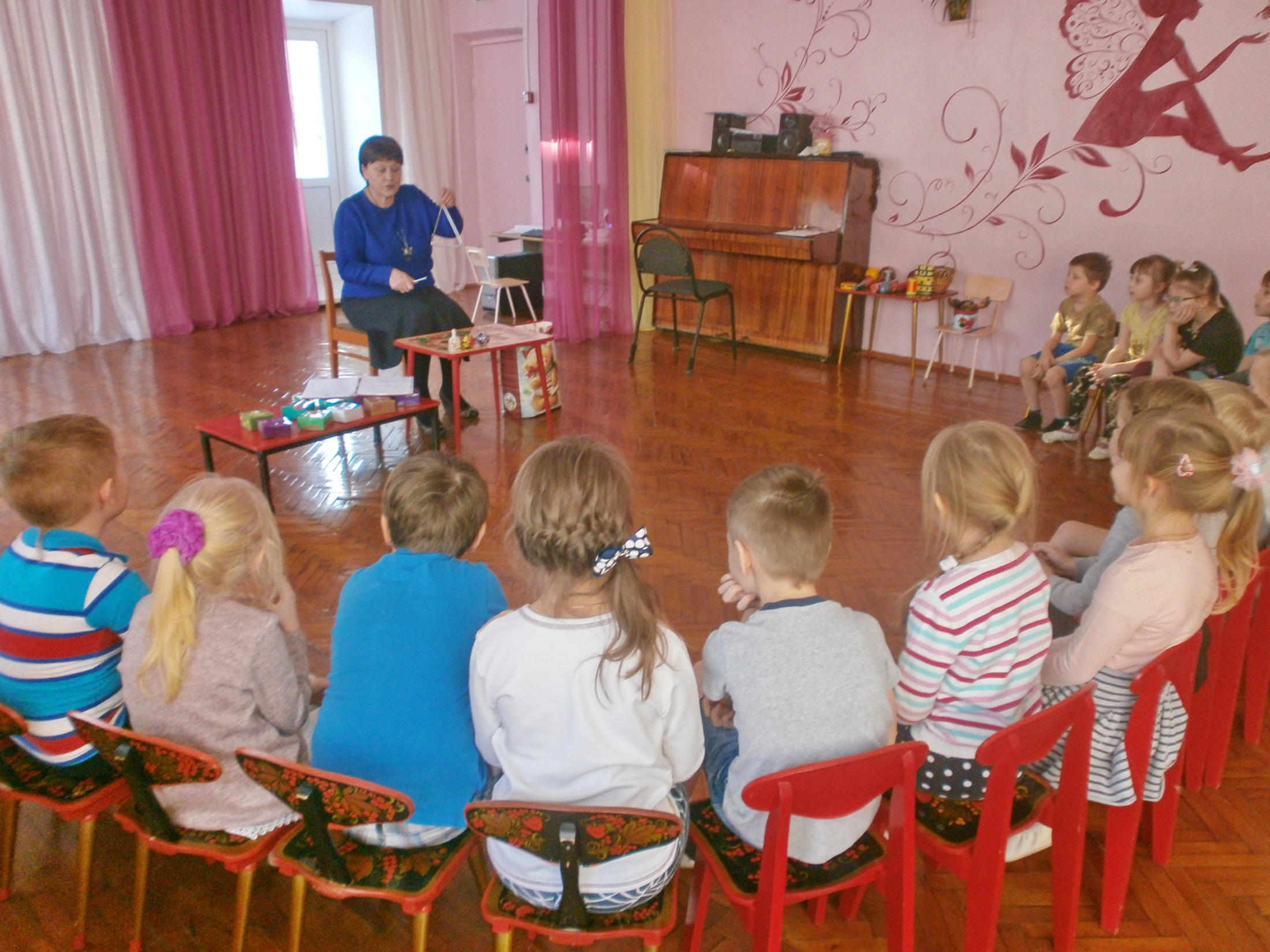 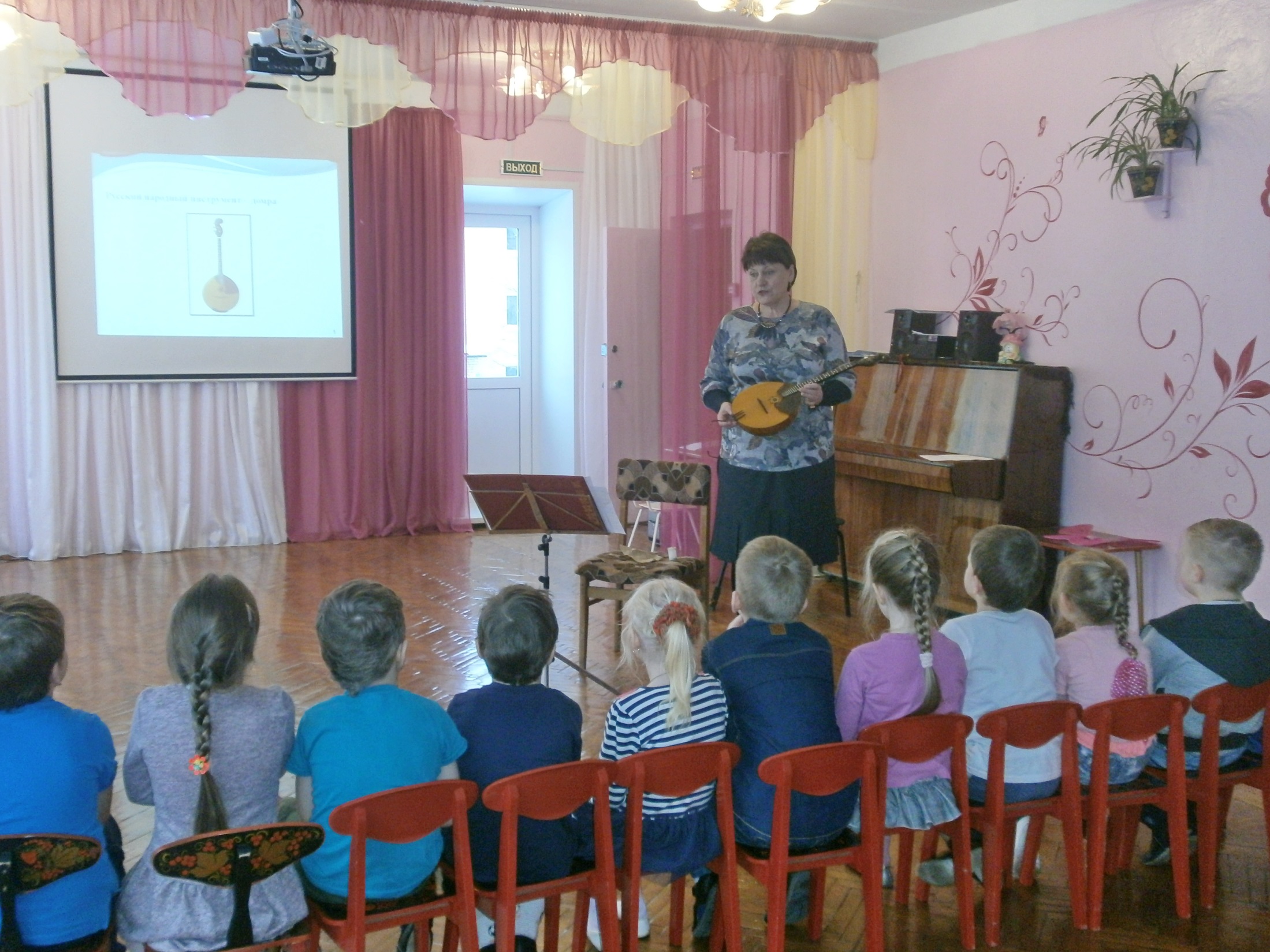 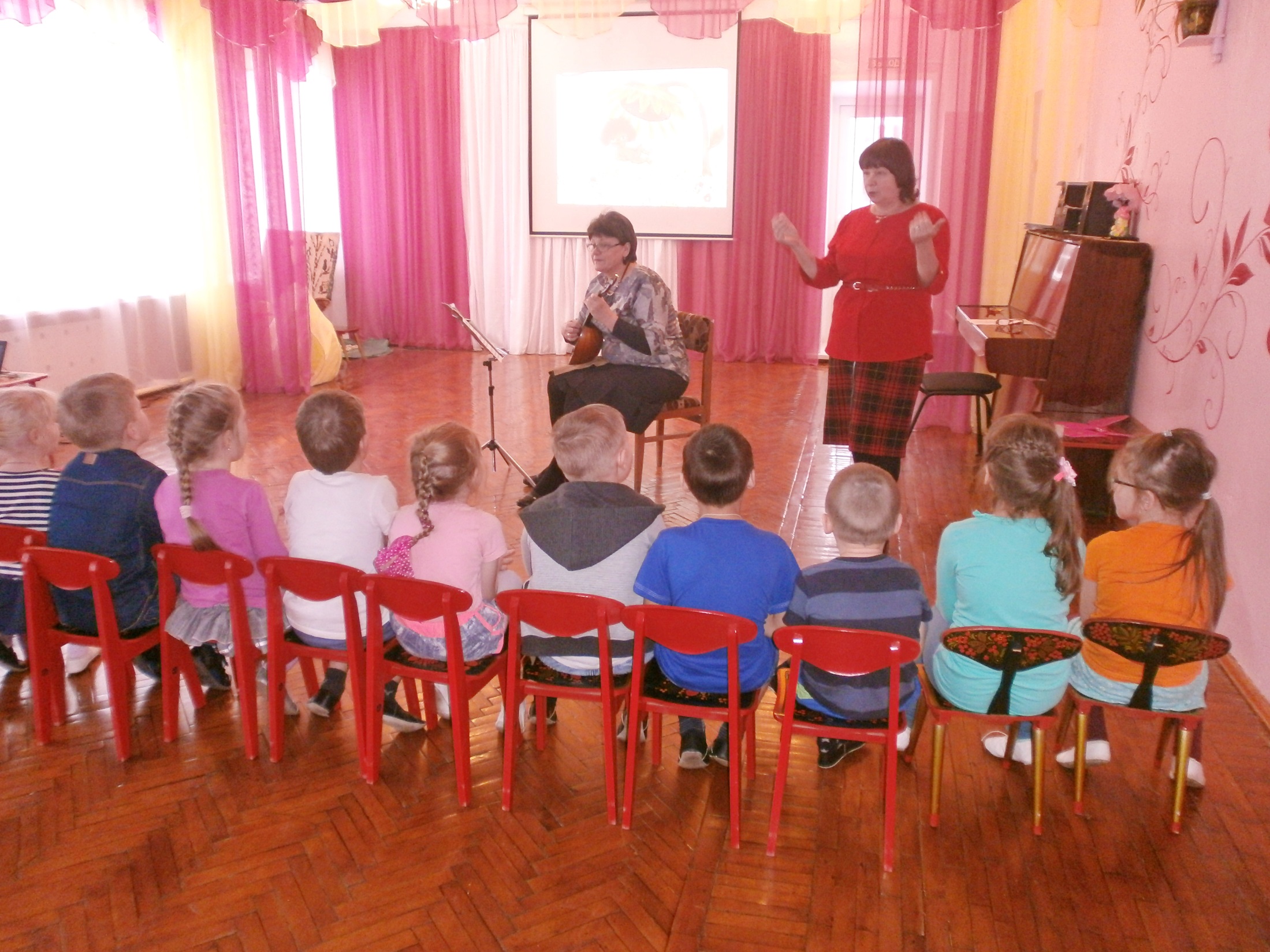 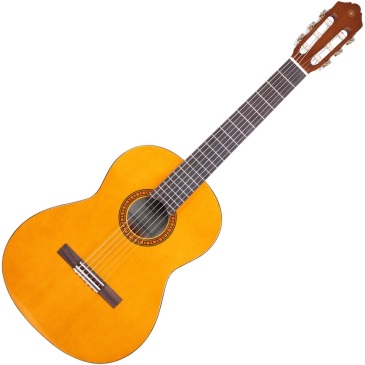 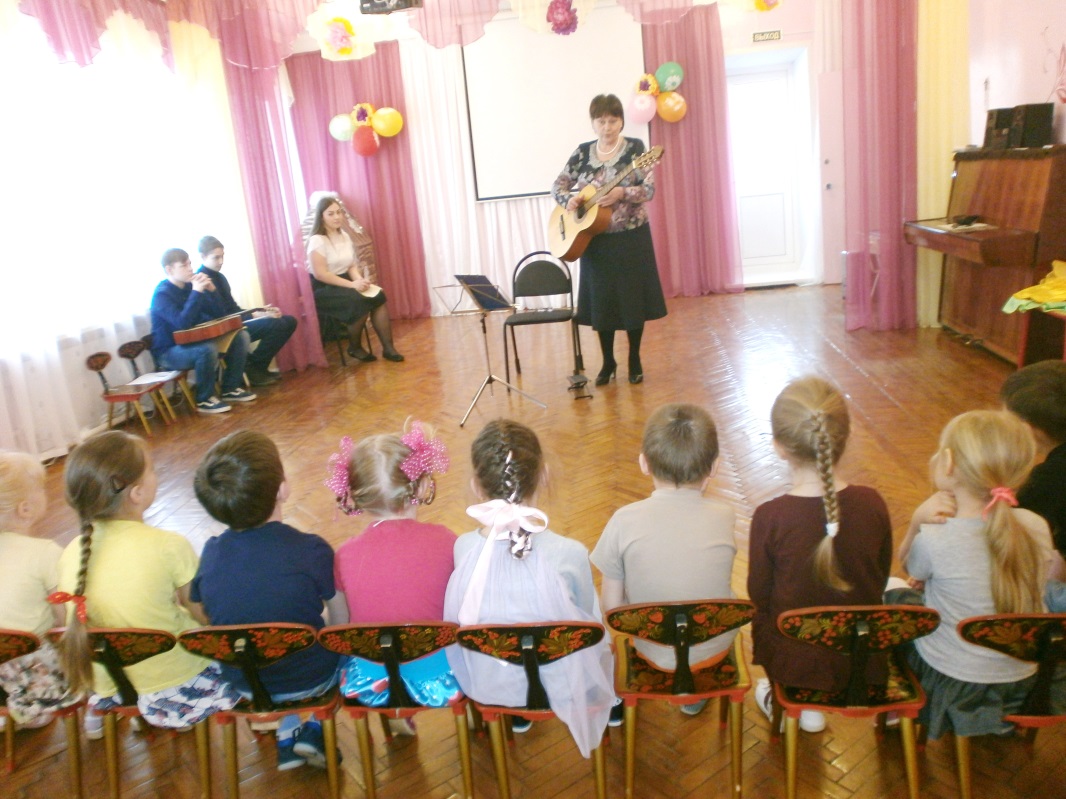 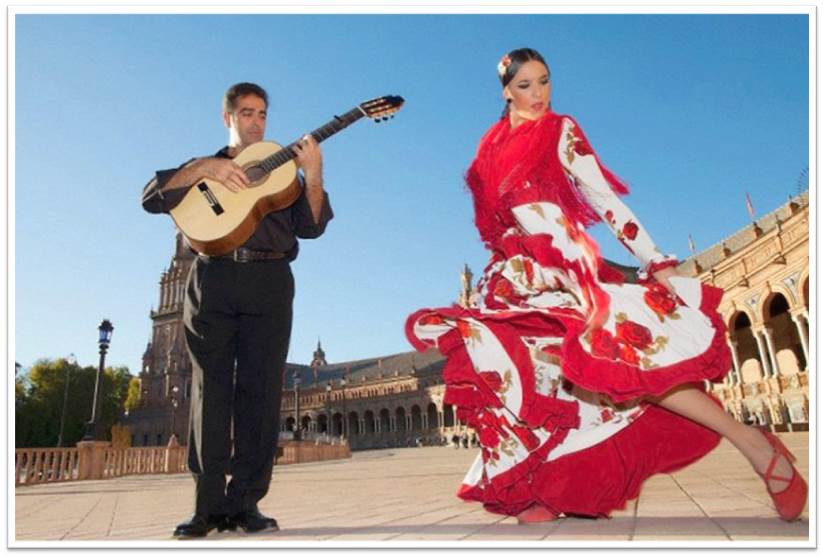 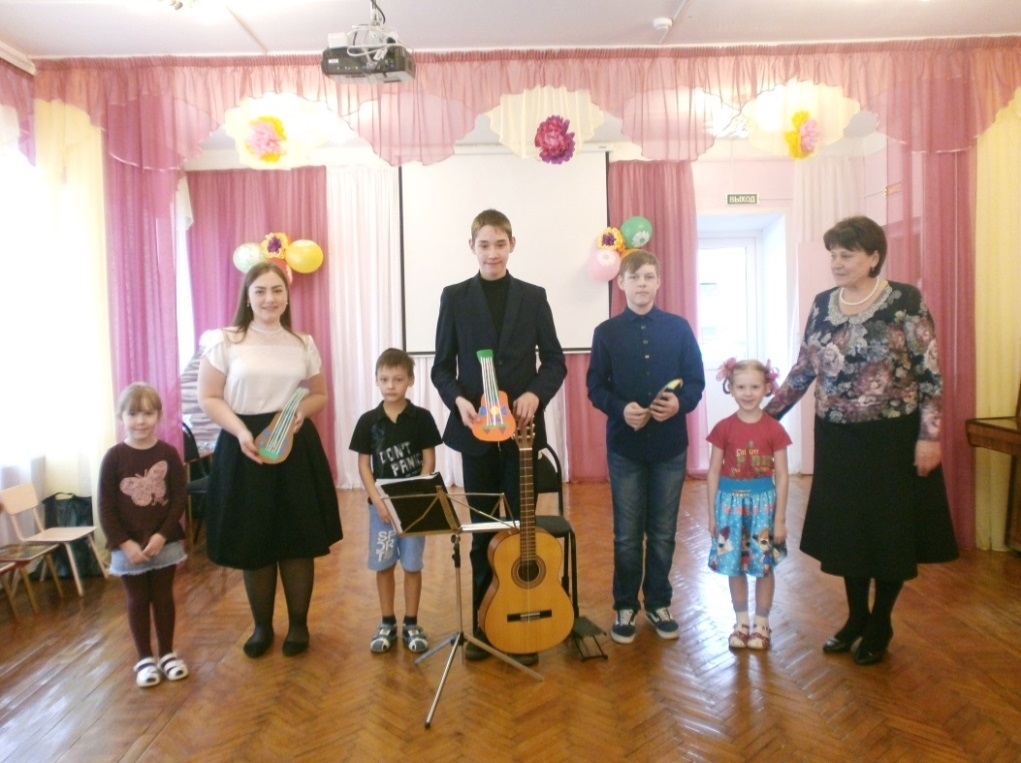 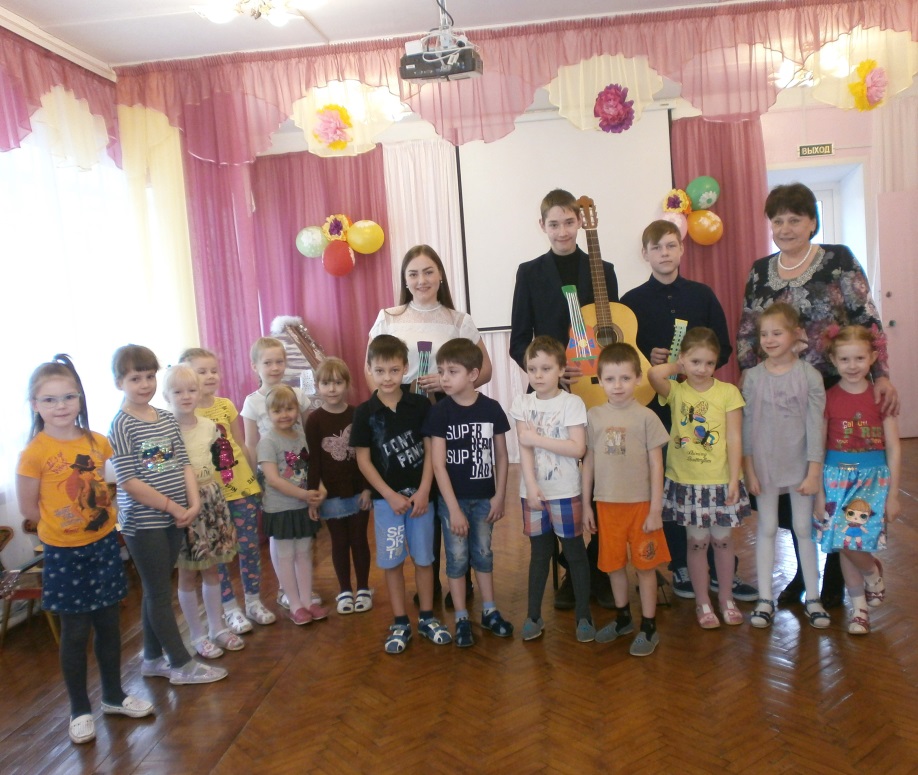 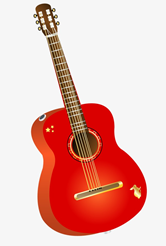 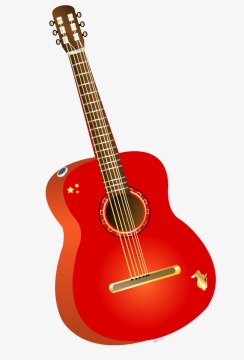 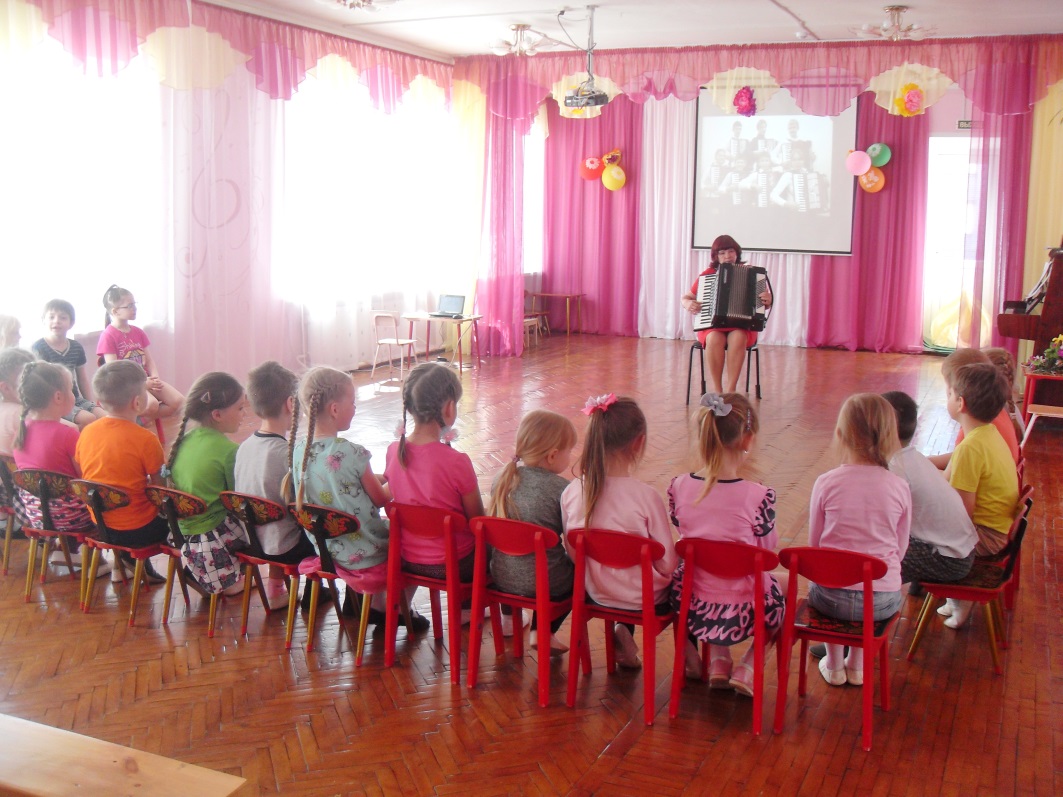 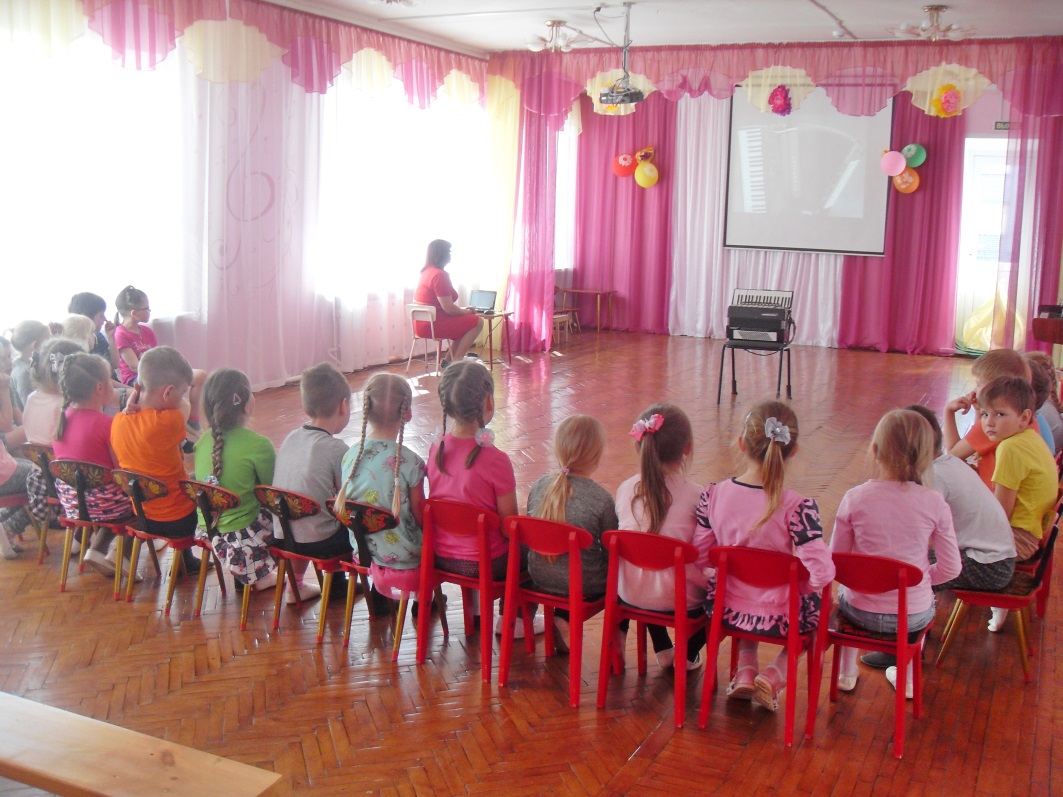 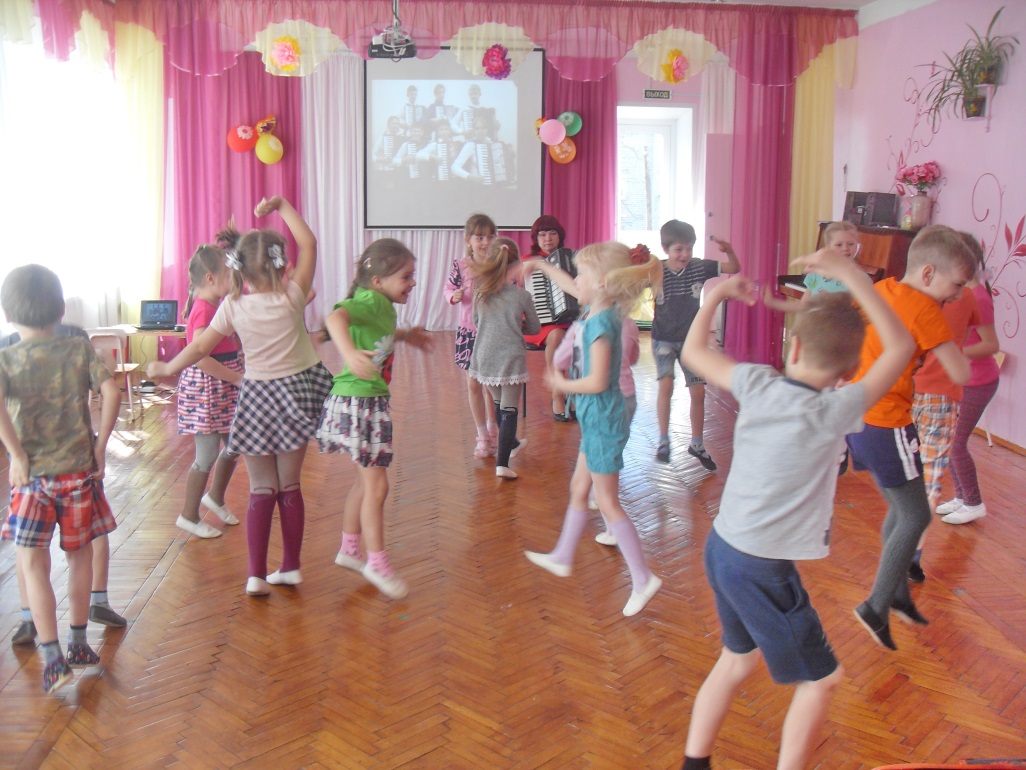 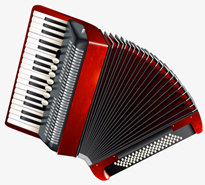 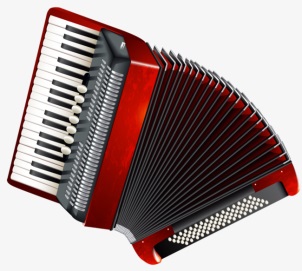 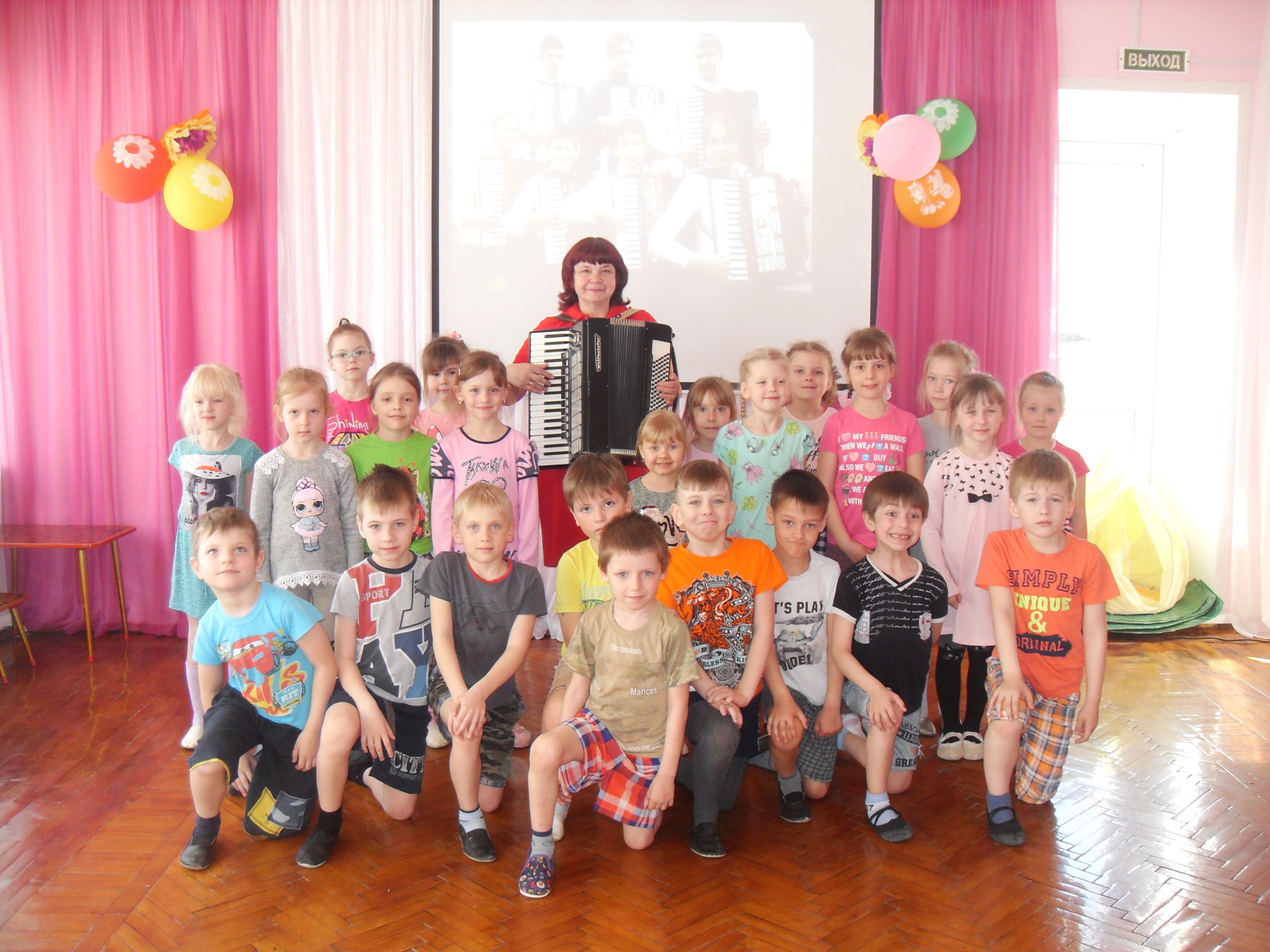 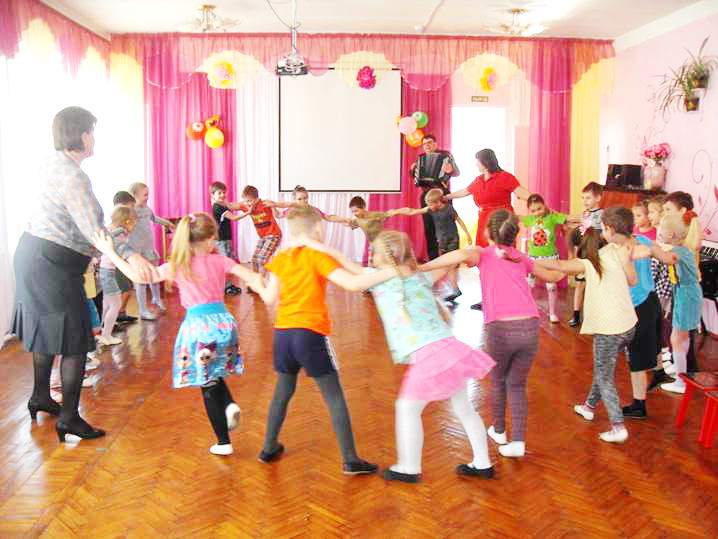 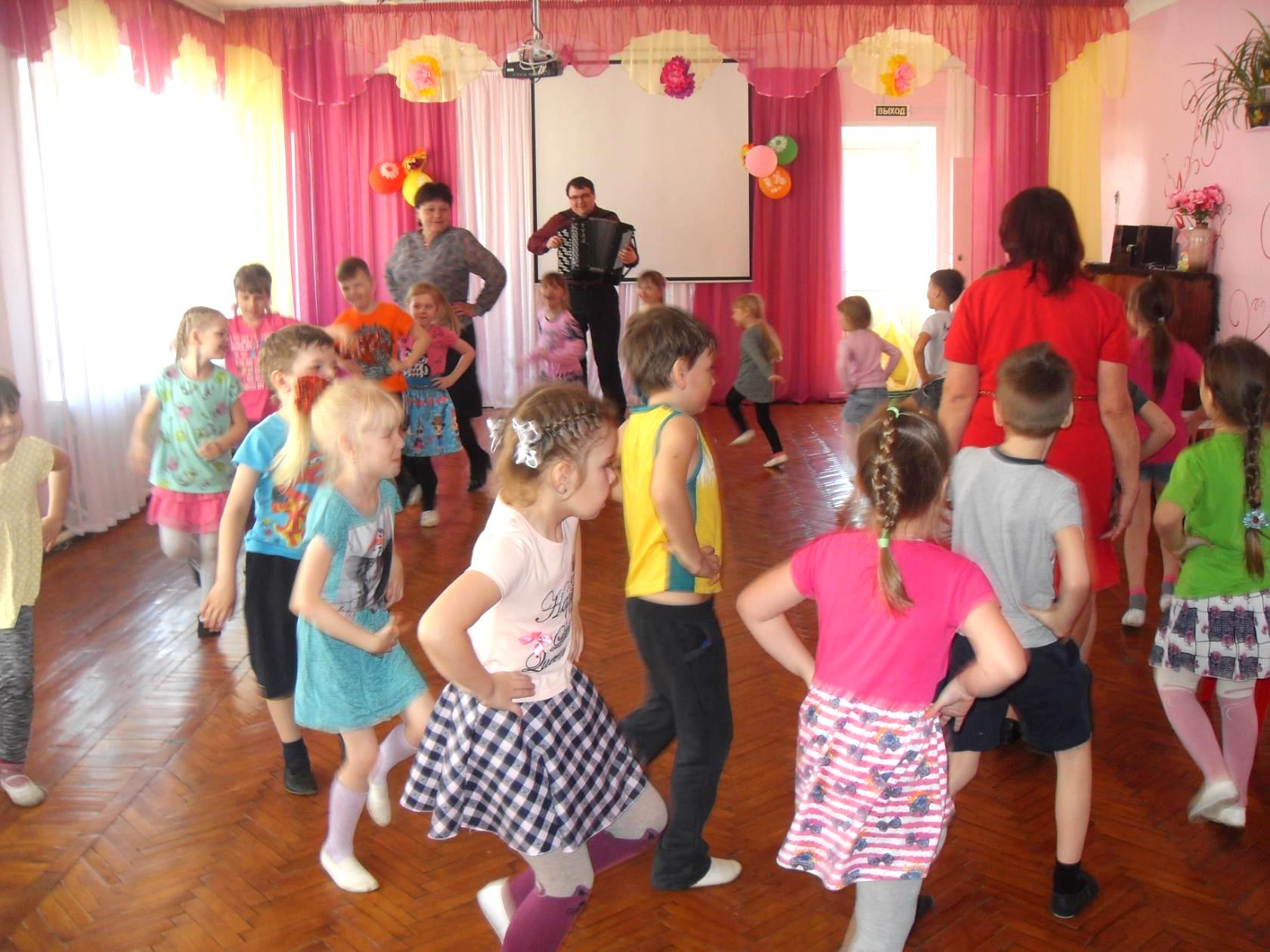 танцуют
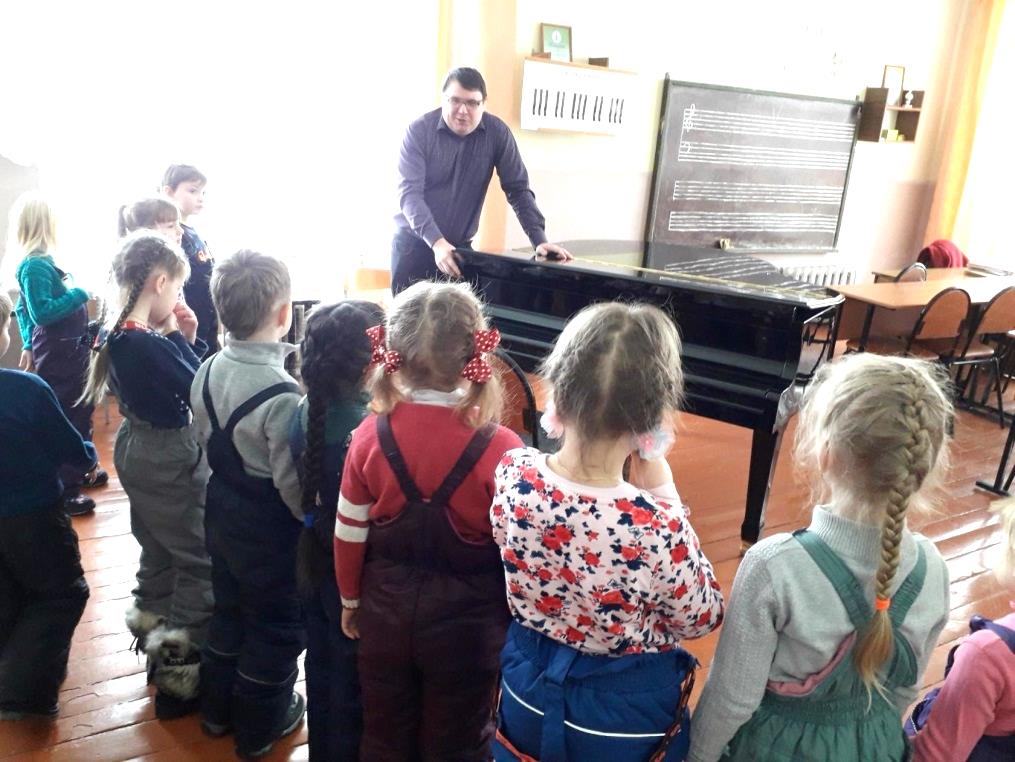 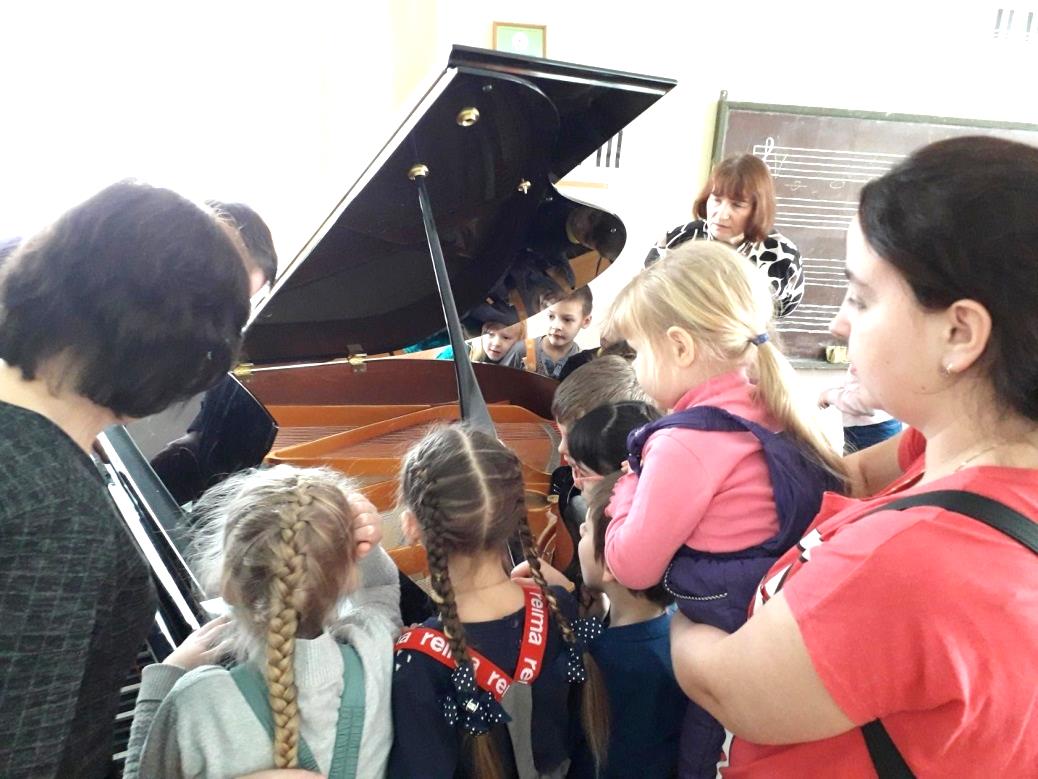 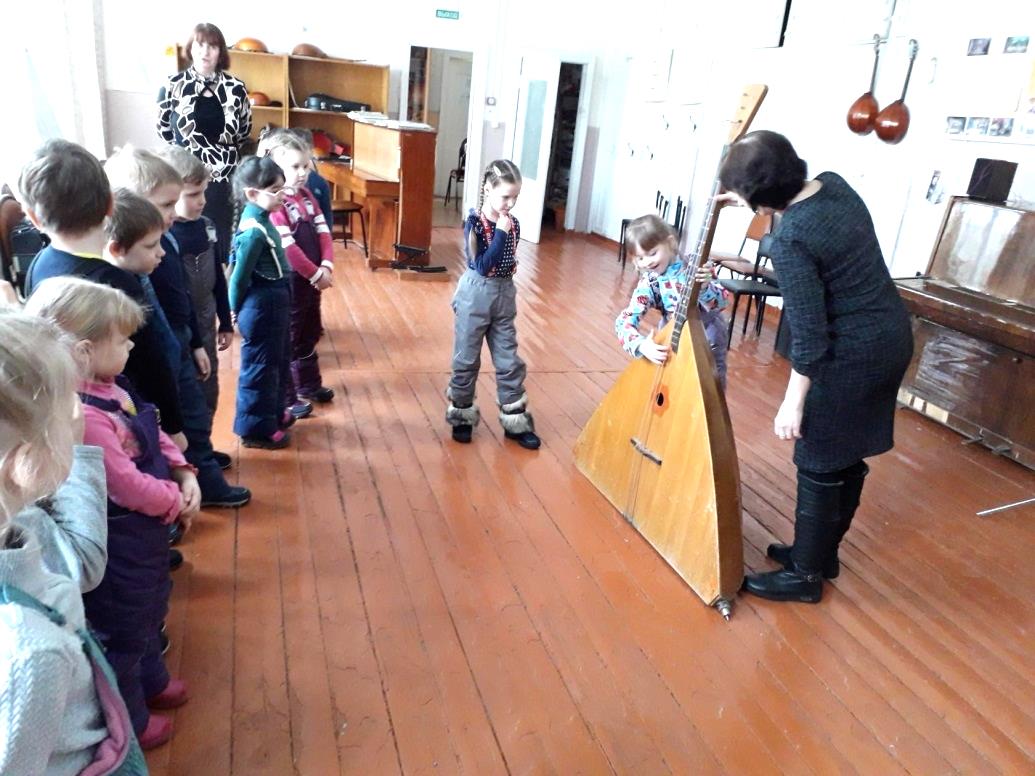 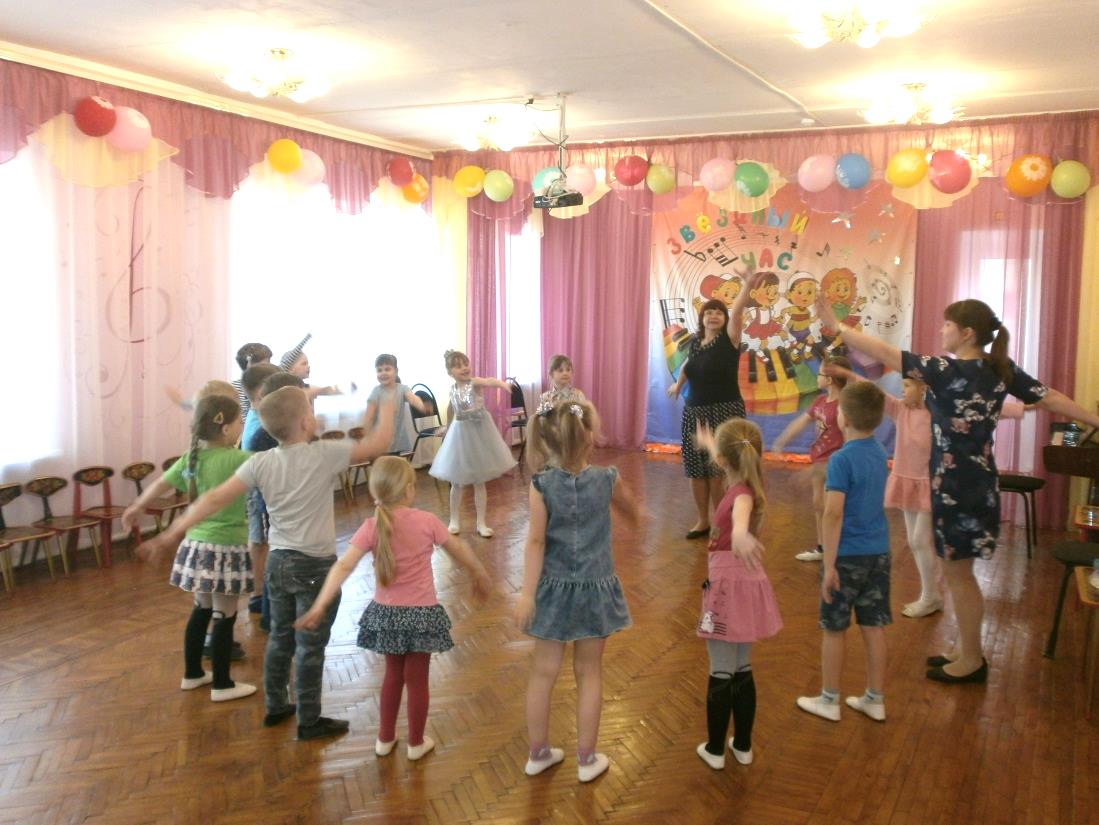 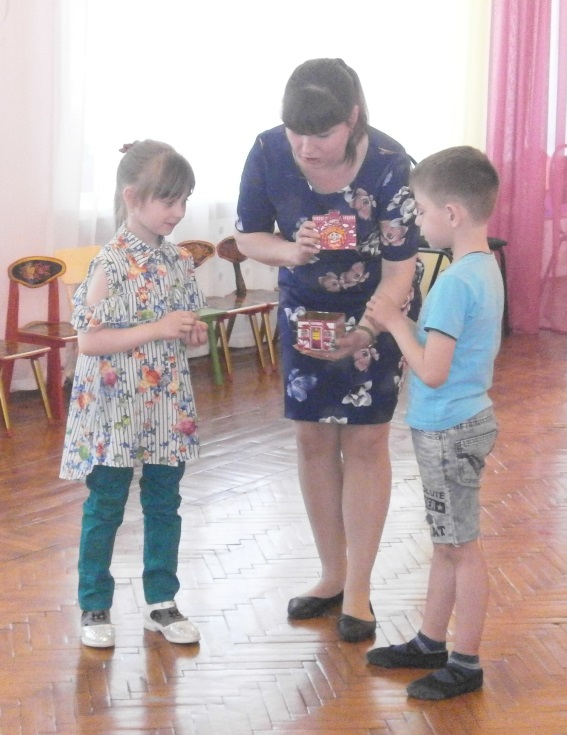 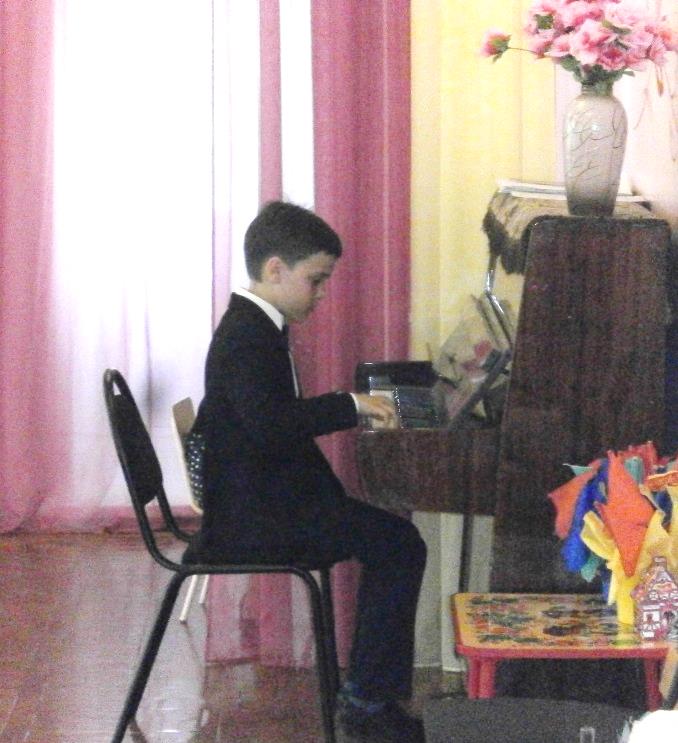 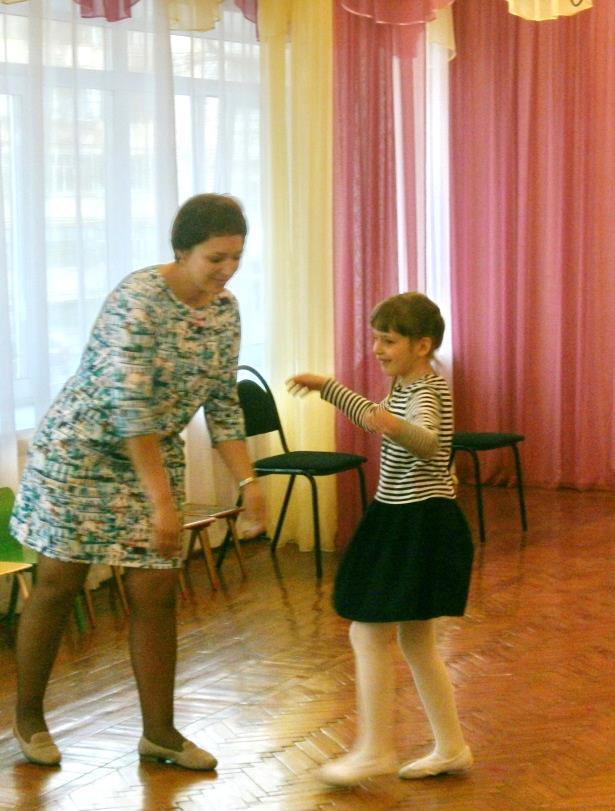 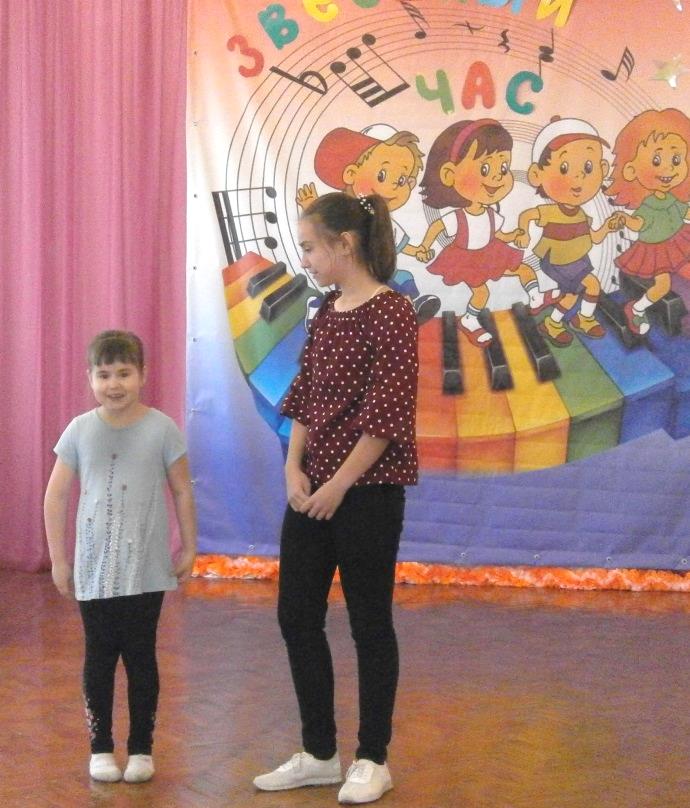 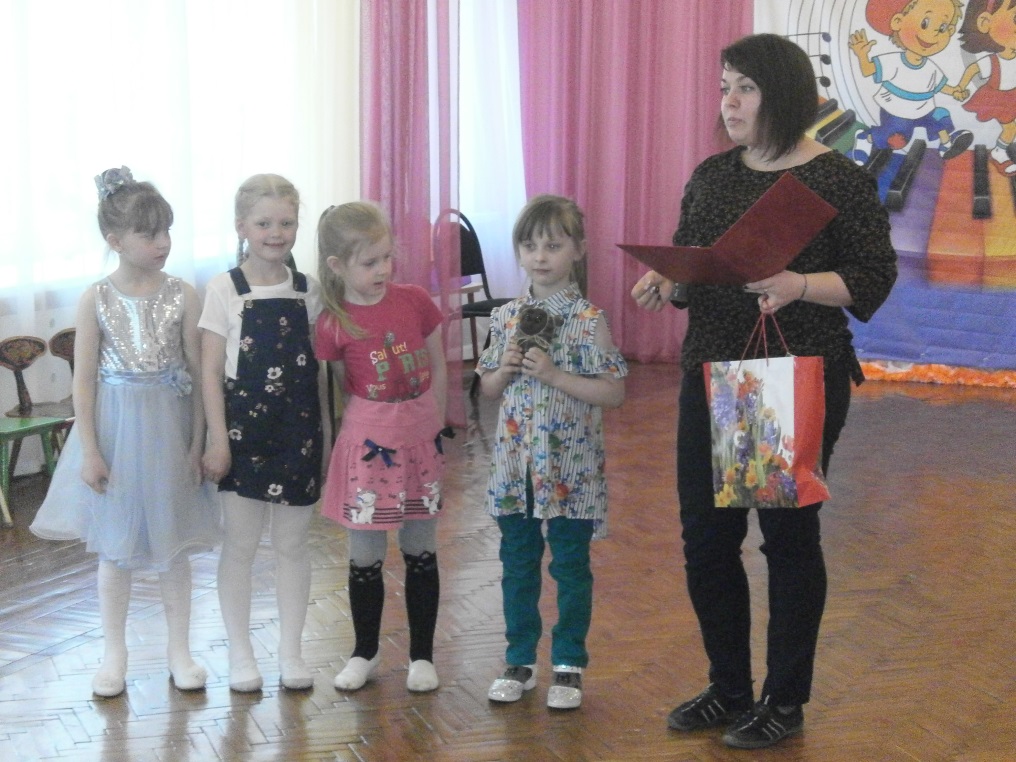 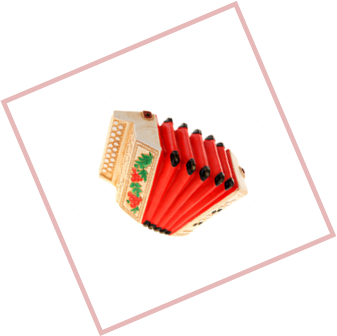 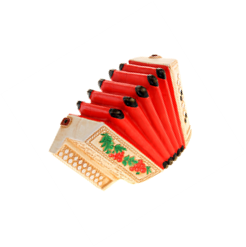 Публикации в районной газете «Старицкий вестник»
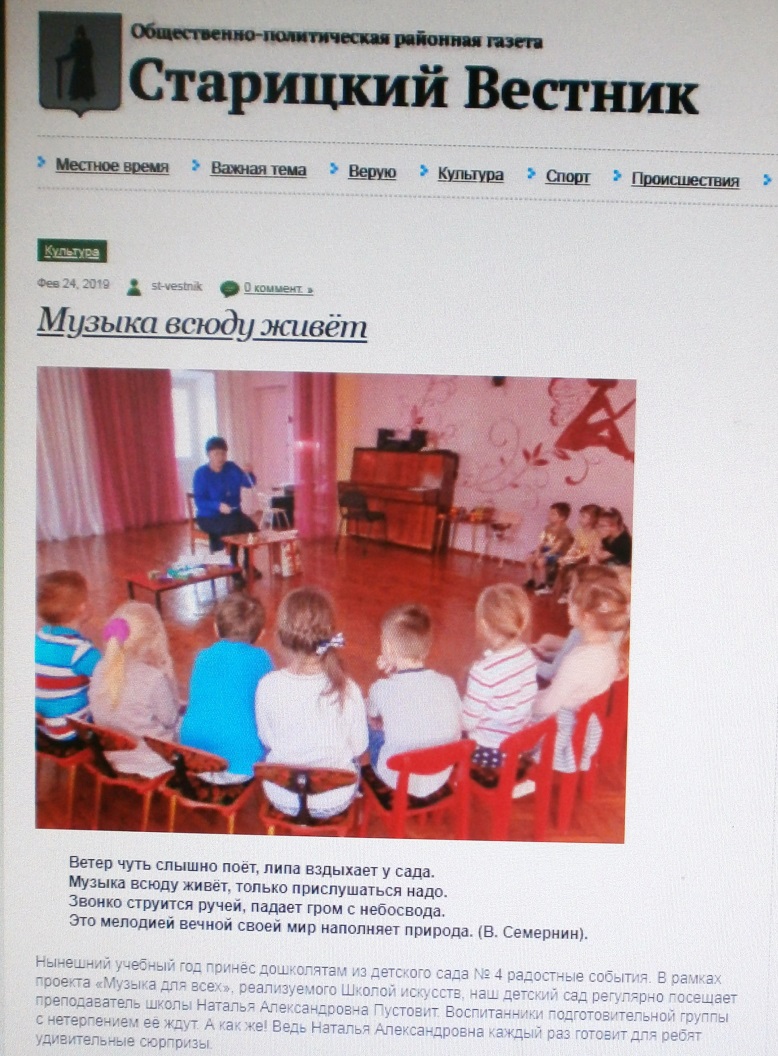 Результат
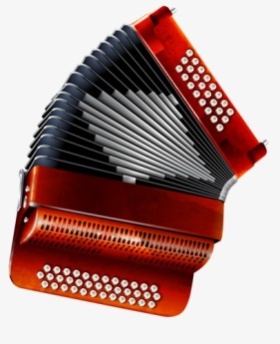 В ходе реализации проекта:
дети хорошо усвоили виды и строение музыкальных инструментов, историю их возникновения  (кто придумал и как изготовили)
различают характер звучания, правила пользования
умеют организовывать музыкальные, хороводные игры
воплощают полученные знания и умения в продуктивной и самостоятельной деятельности
Укрепились связи с социумом
Родители – активные участники творческого процесса
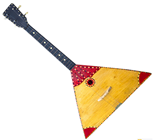 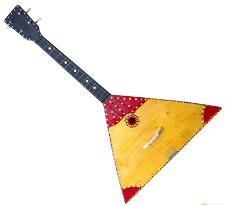 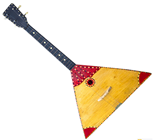 Новизна проекта
в использовании технологических подходов к организации  работы по ознакомлению с русскими народными музыкальными инструментами, интернет-ресурсов
в применении:
интегрированной деятельности
принципов развития творческих способностей дошкольников: 
сотворчества
сотрудничества
импровизационности
в работе с социумом
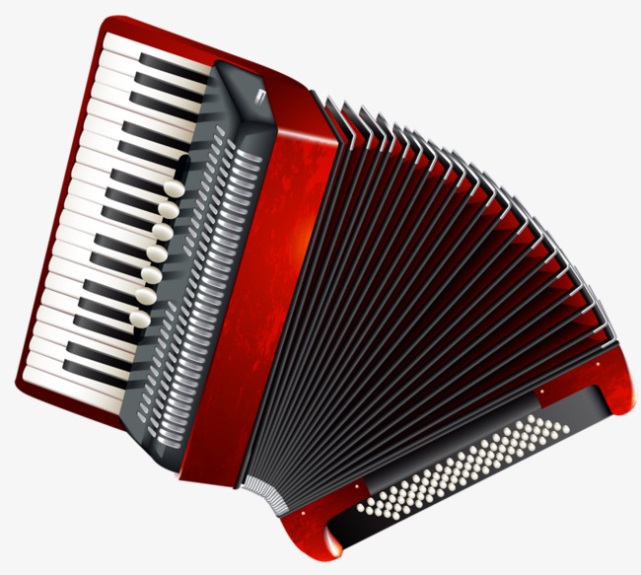 Перспектива
организация концерта учащихся ДШИ для детей и родителей группы
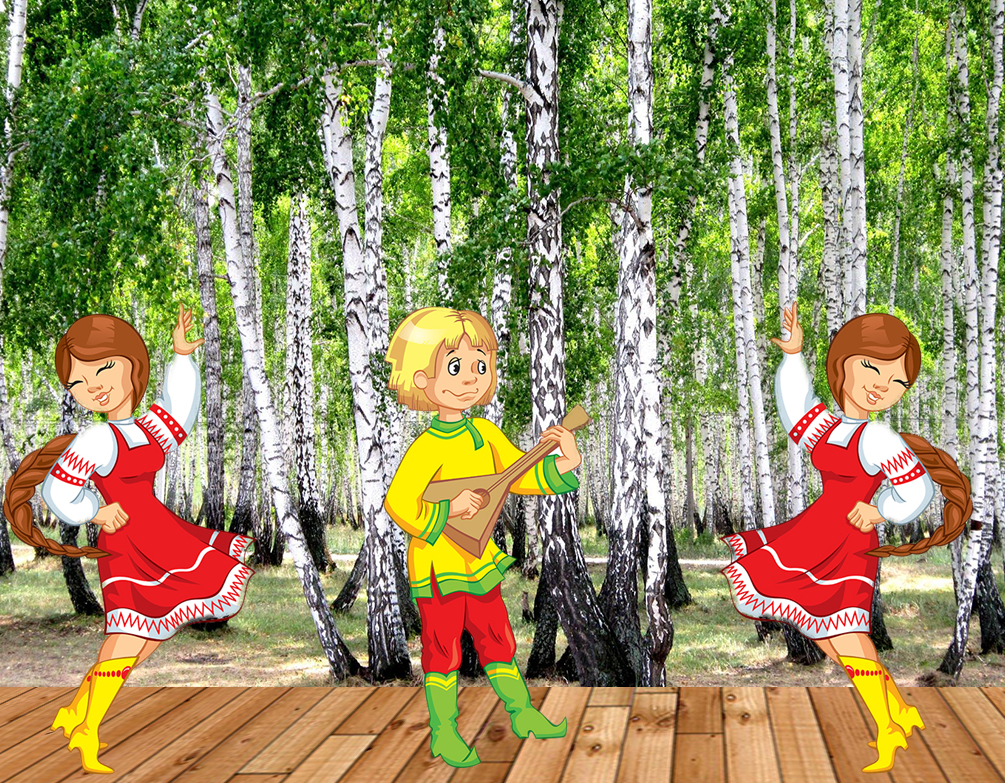